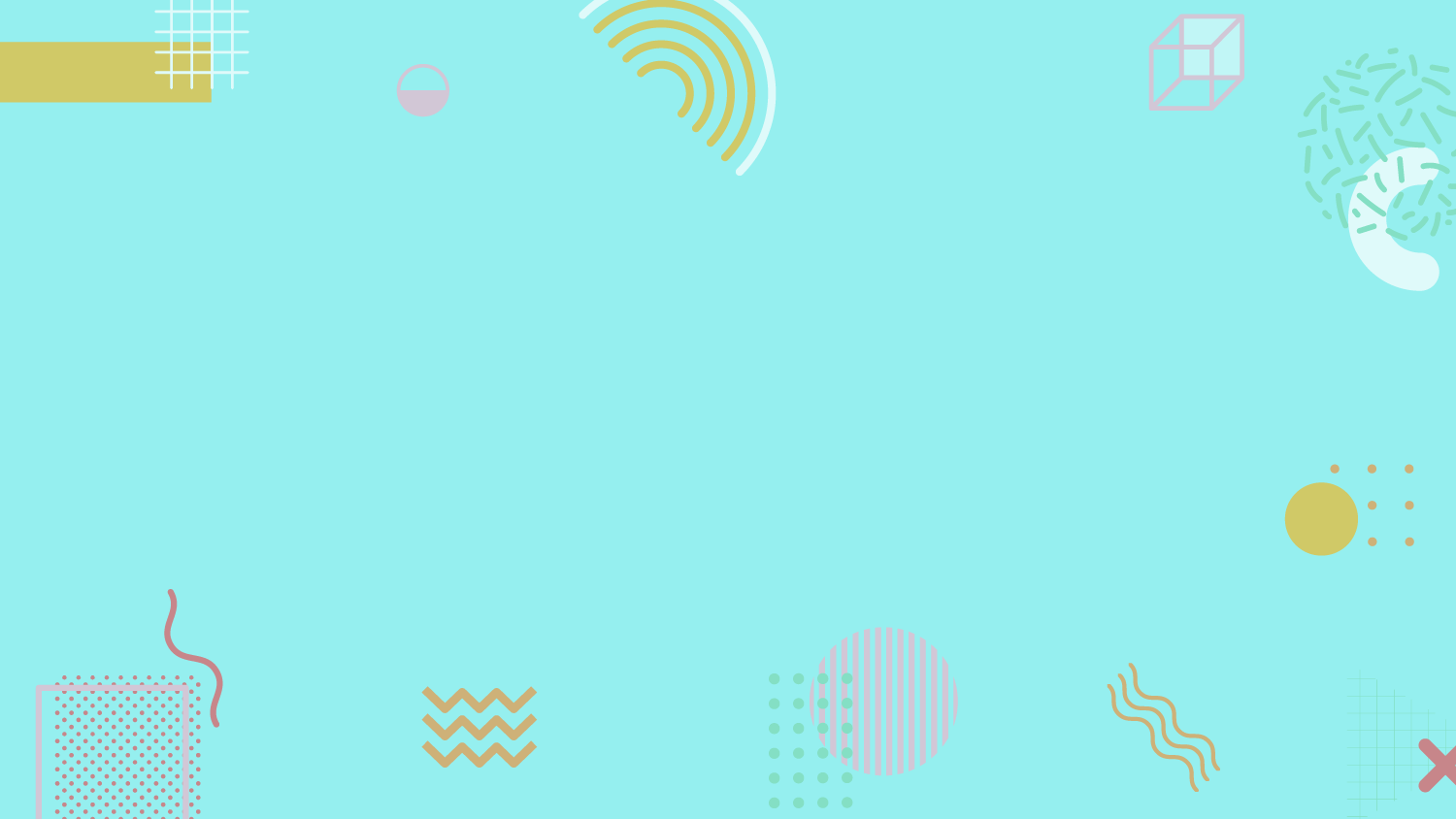 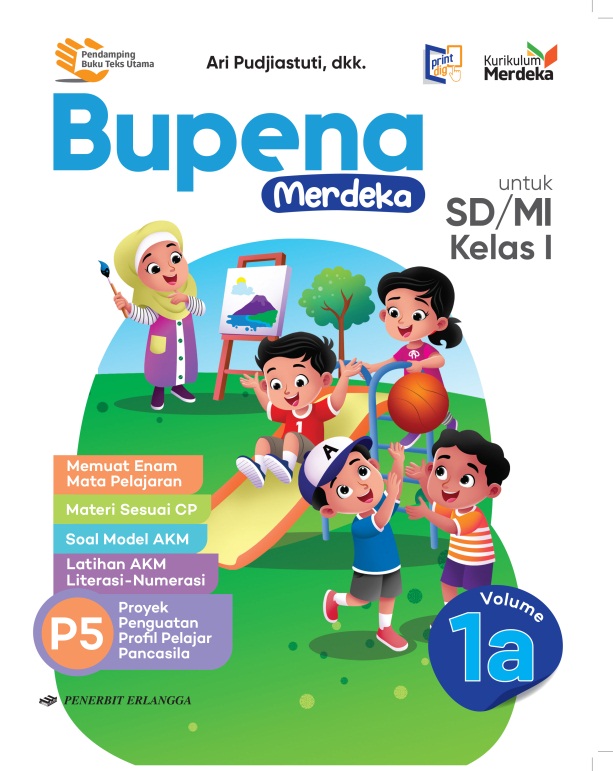 MEDIA MENGAJAR
BUPENA
UNTUK SD/MI KELAS 1
BAHASA INDONESIA
[Speaker Notes: Warna tulisan BUPENA disesuaikan dgn jenjang kelas]
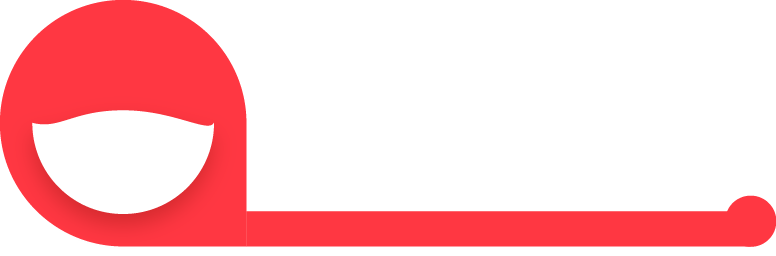 BAB
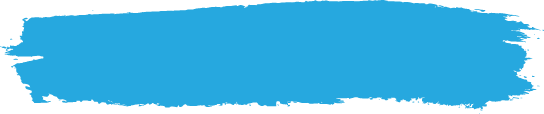 A. Kegiatan Persiapan Membaca
Bunyi di Sekitarku
1
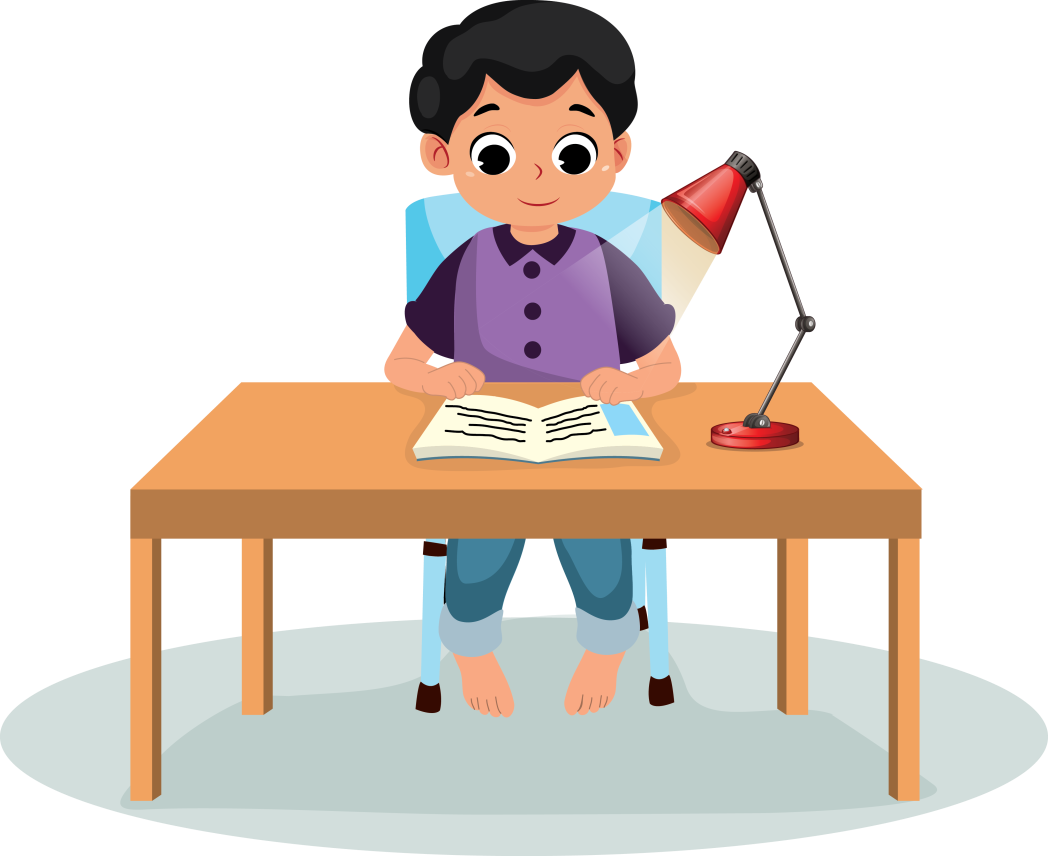 Membaca harus dilakukan dengan benar.
Membacalah di tempat yang terang.
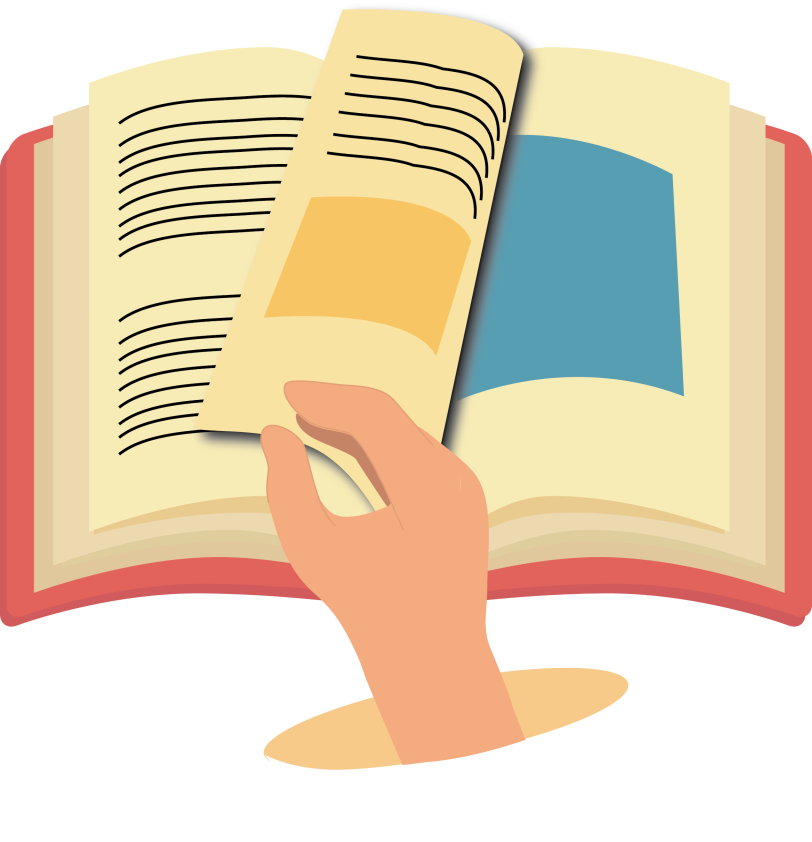 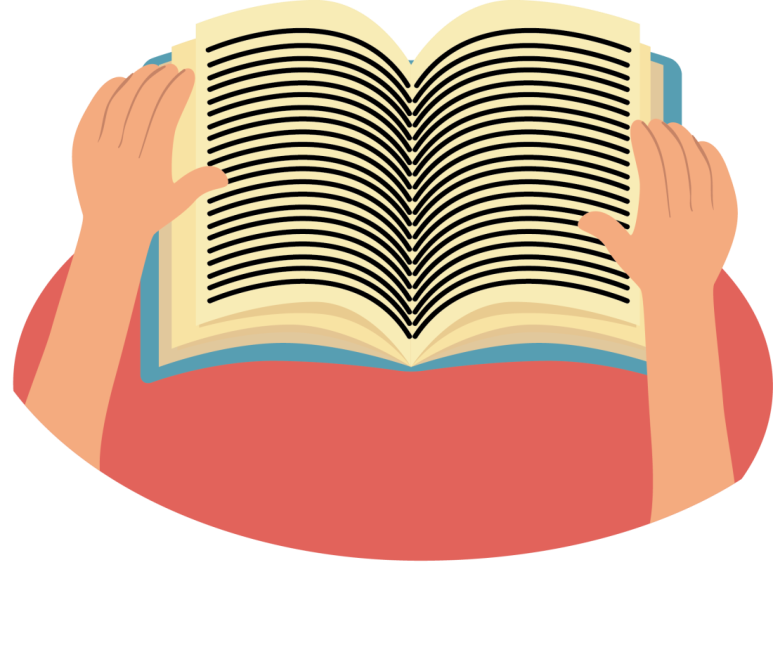 Bacalah tulisan dengan teliti.
Baliklah halaman buku dengan hati-hati.
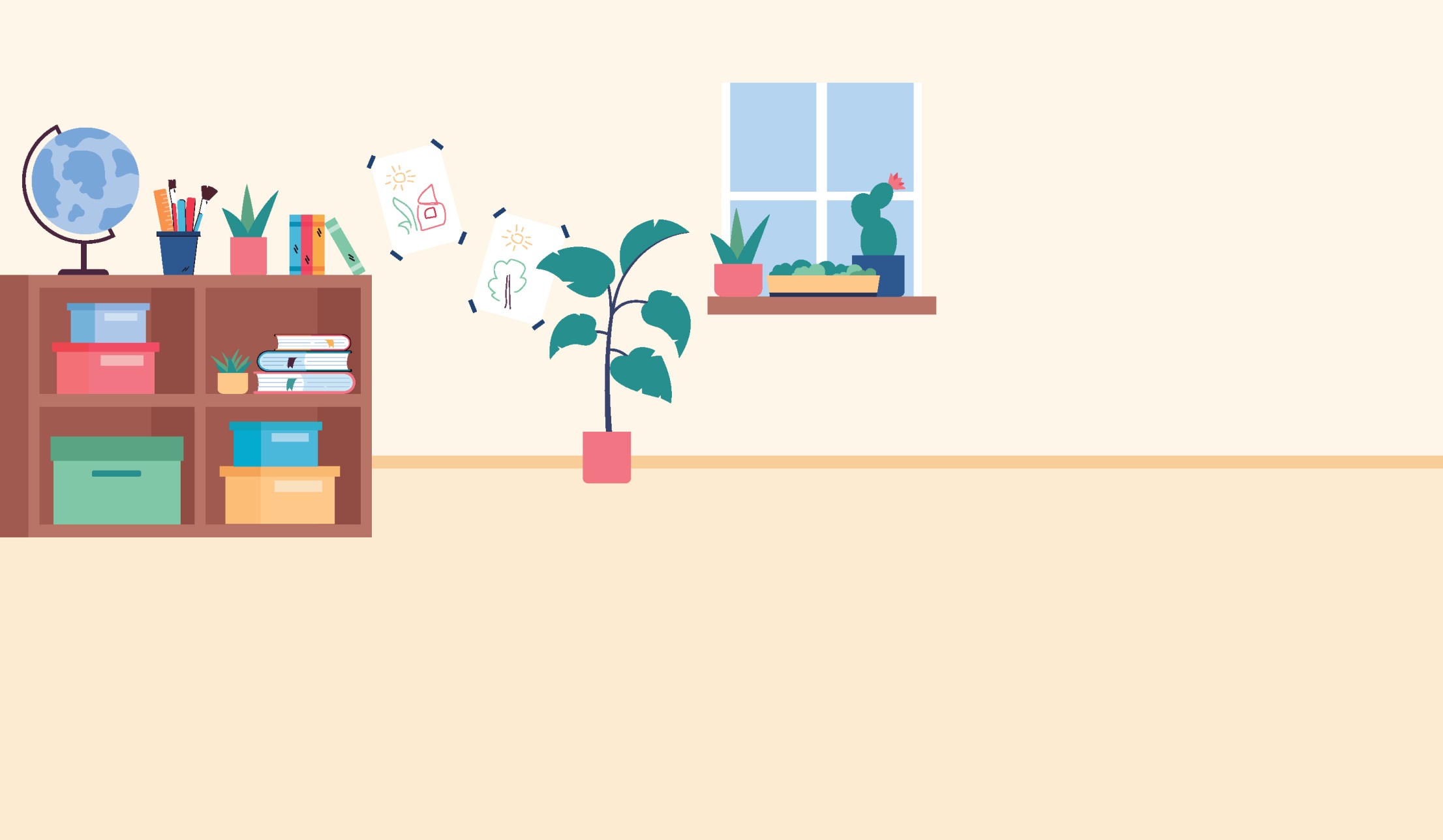 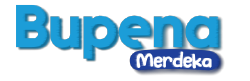 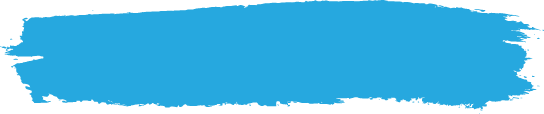 B. Kegiatan Persiapan Menulis
Menulis juga harus dilakukan dengan benar.
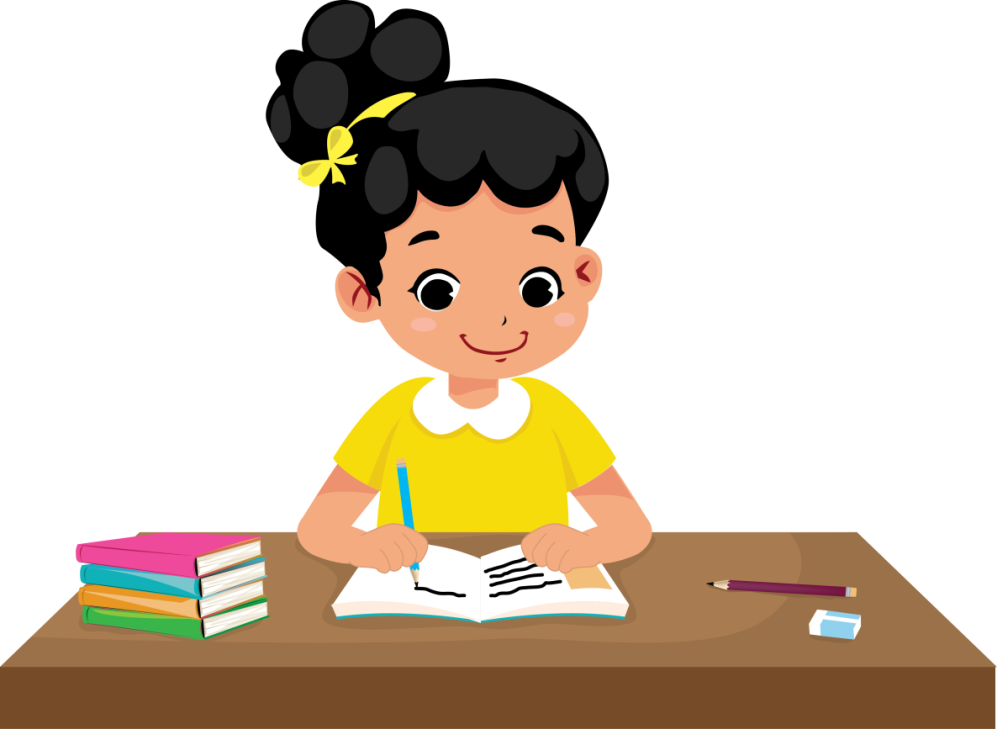 Menuliskah di tempat yang terang.
Menulislah di permukaan yang rata.
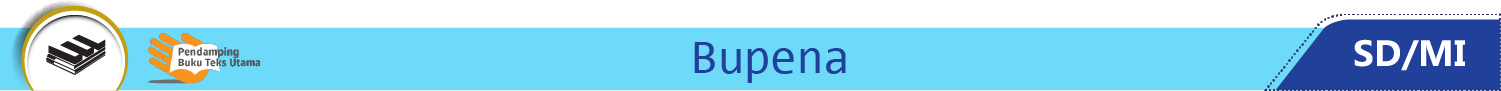 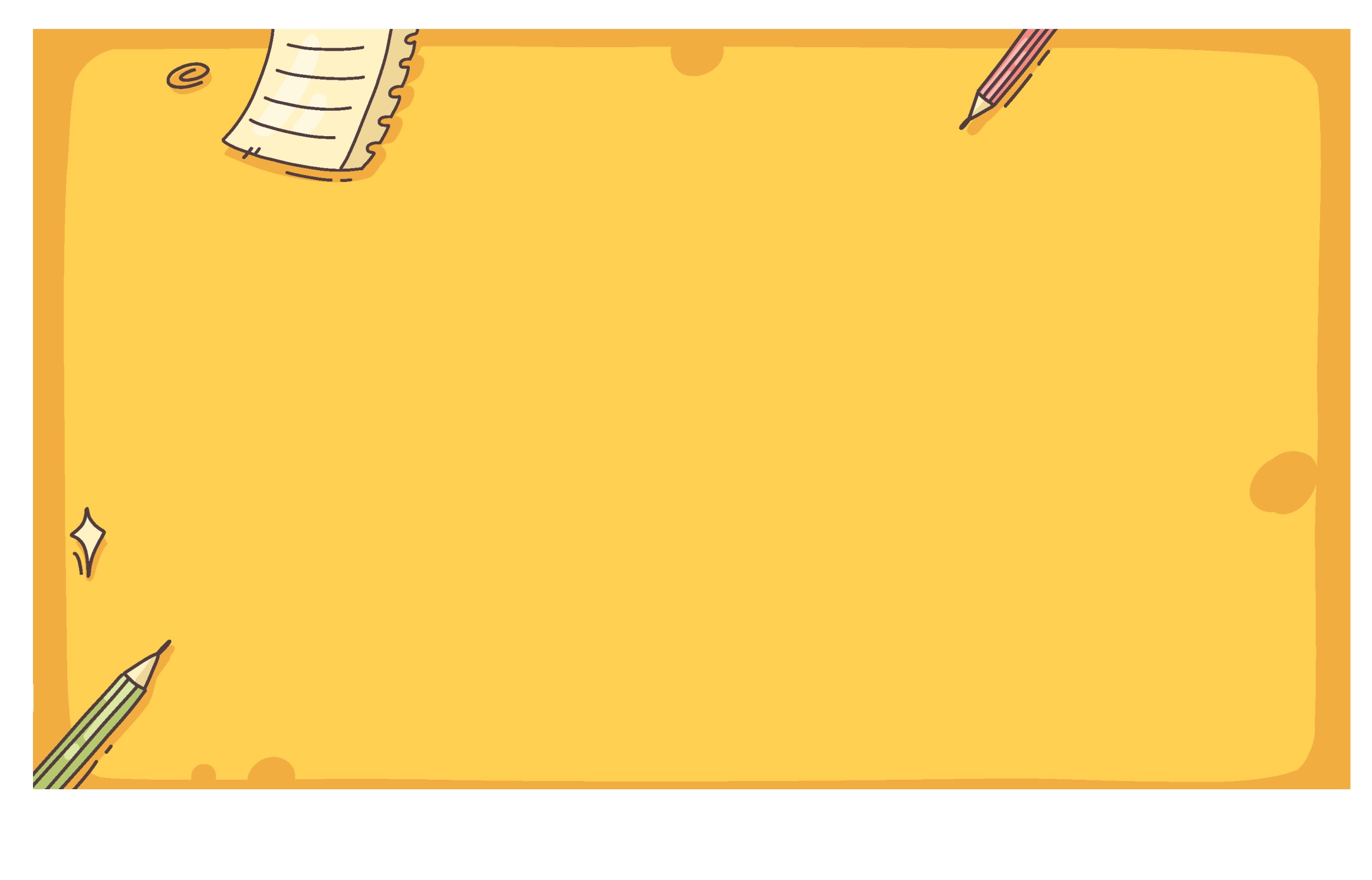 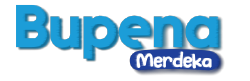 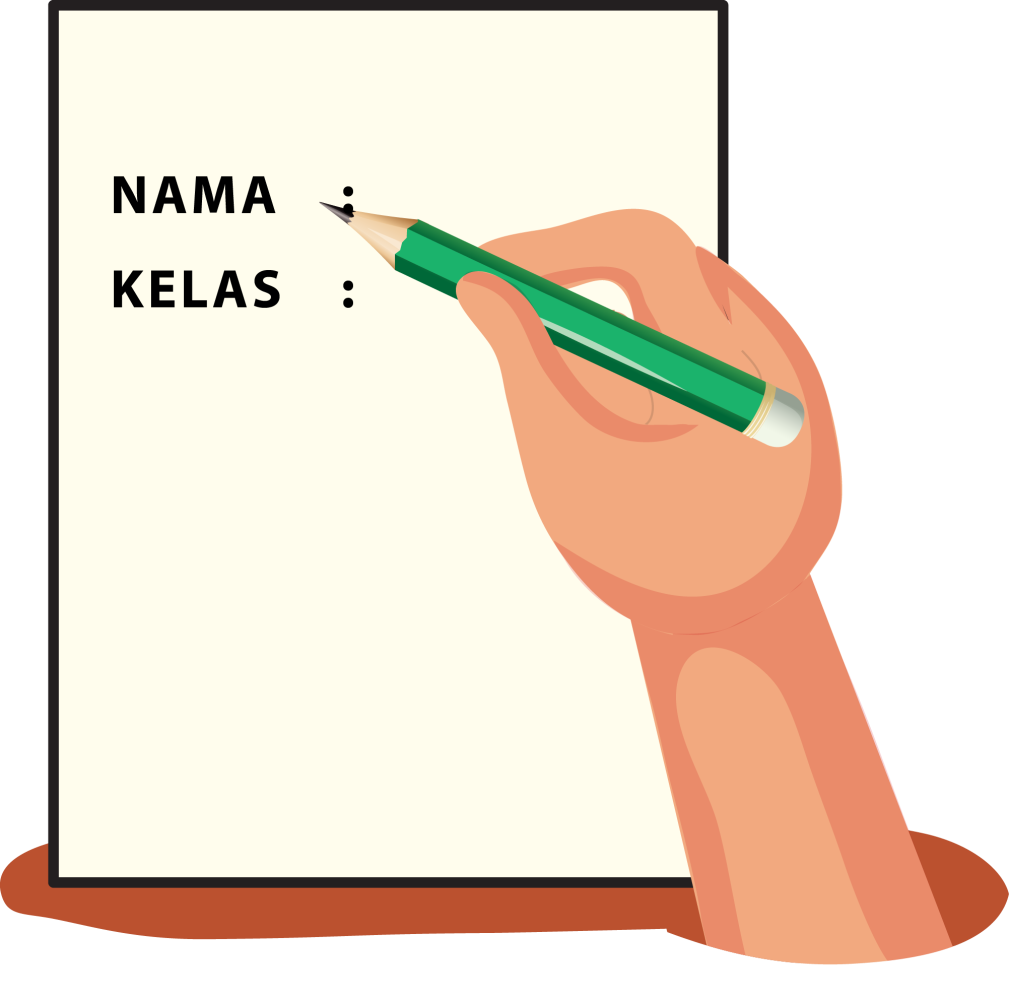 Peganglah pensil dengan benar.
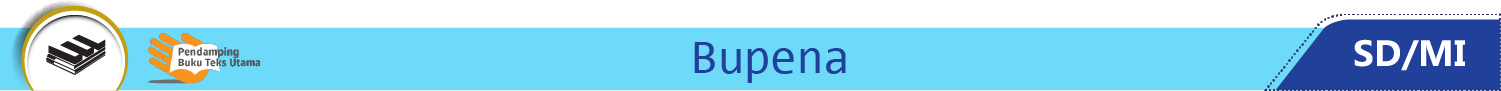 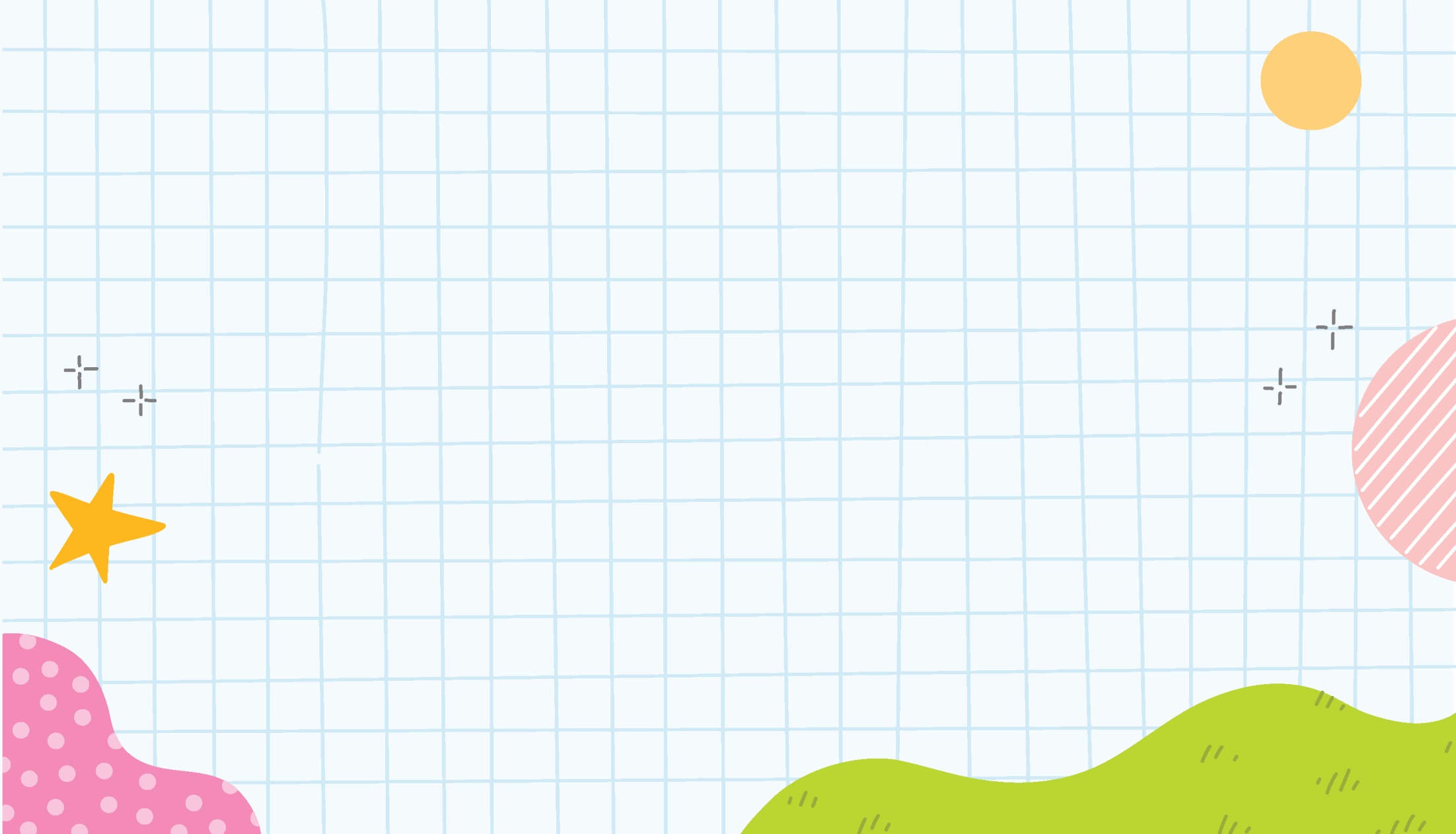 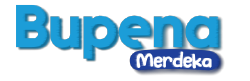 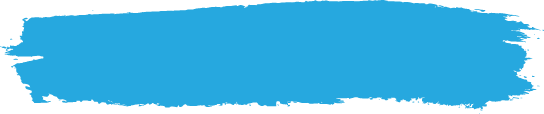 C. Huruf Vokal dan Huruf Konsonan
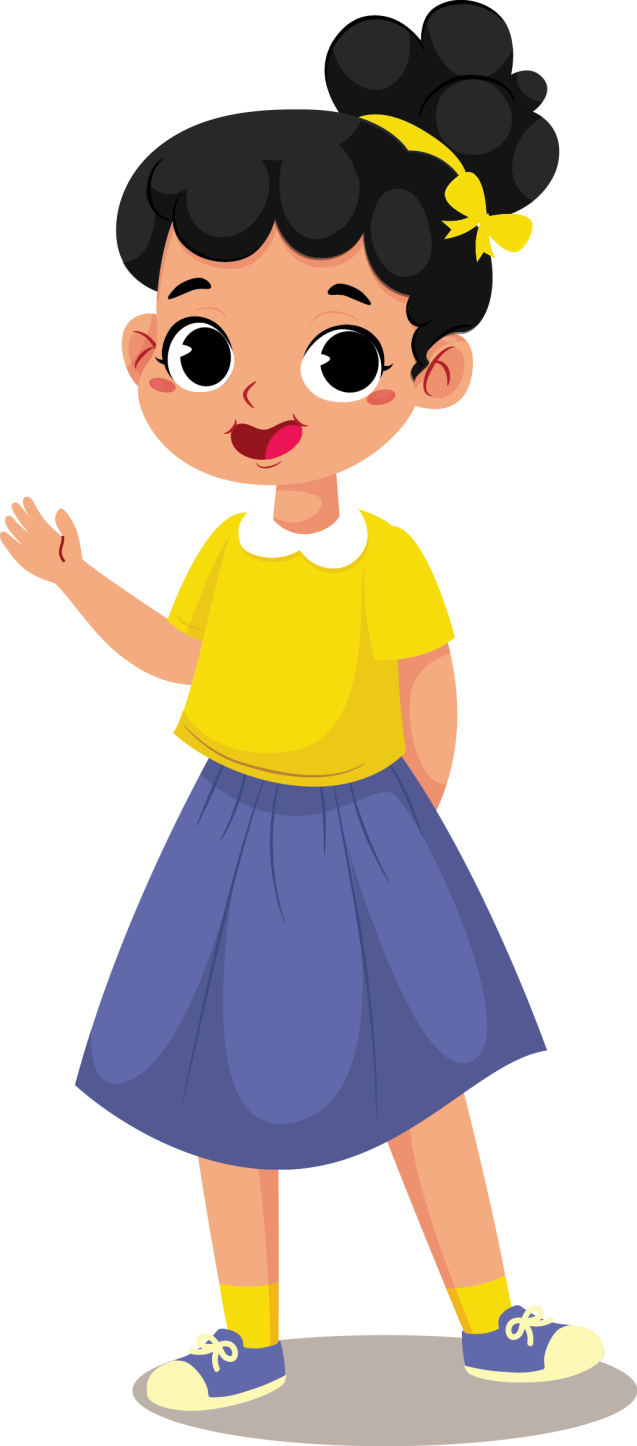 Kata terdiri atas huruf-huruf.
Huruf dapat ditulis dengan huruf kapital dan huruf kecil.
Huruf kapital juga disebut huruf besar.
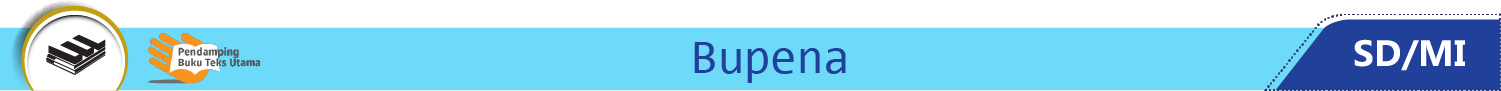 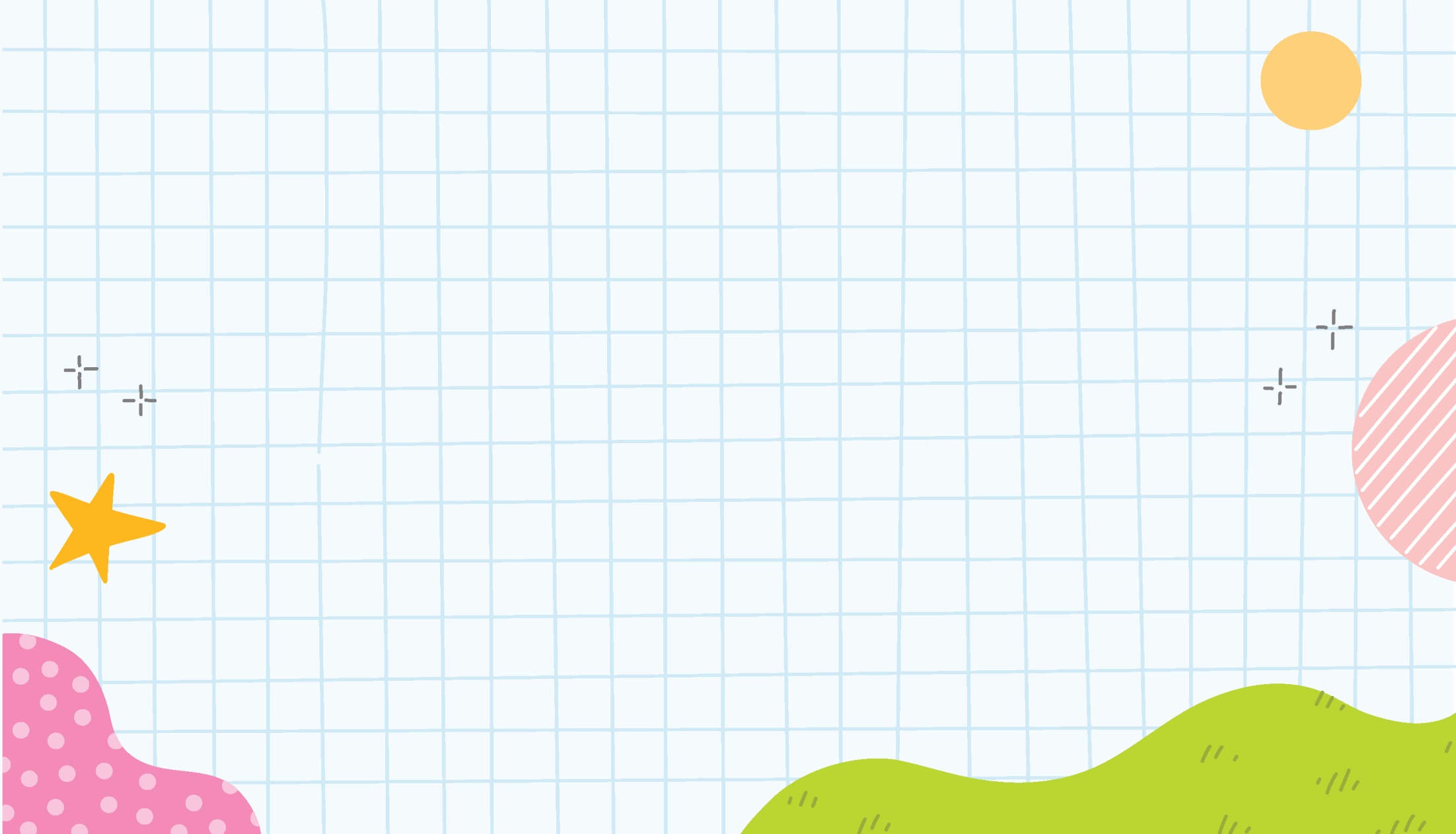 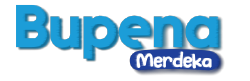 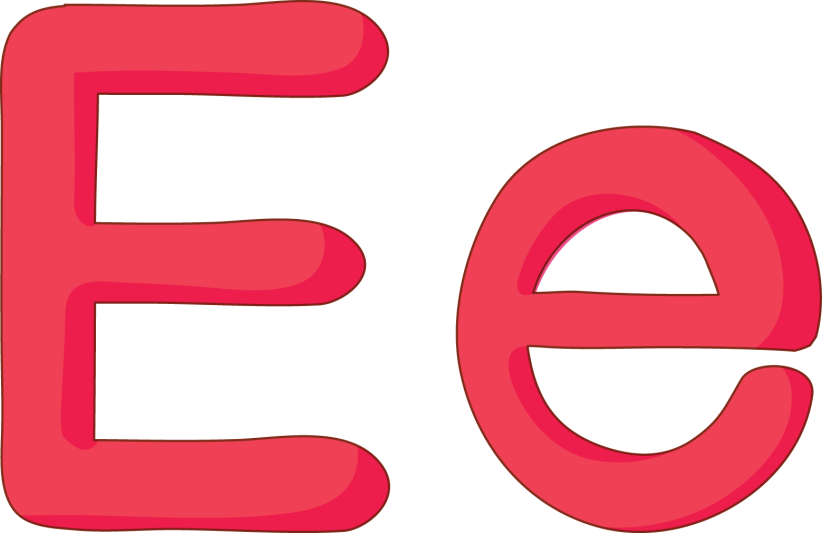 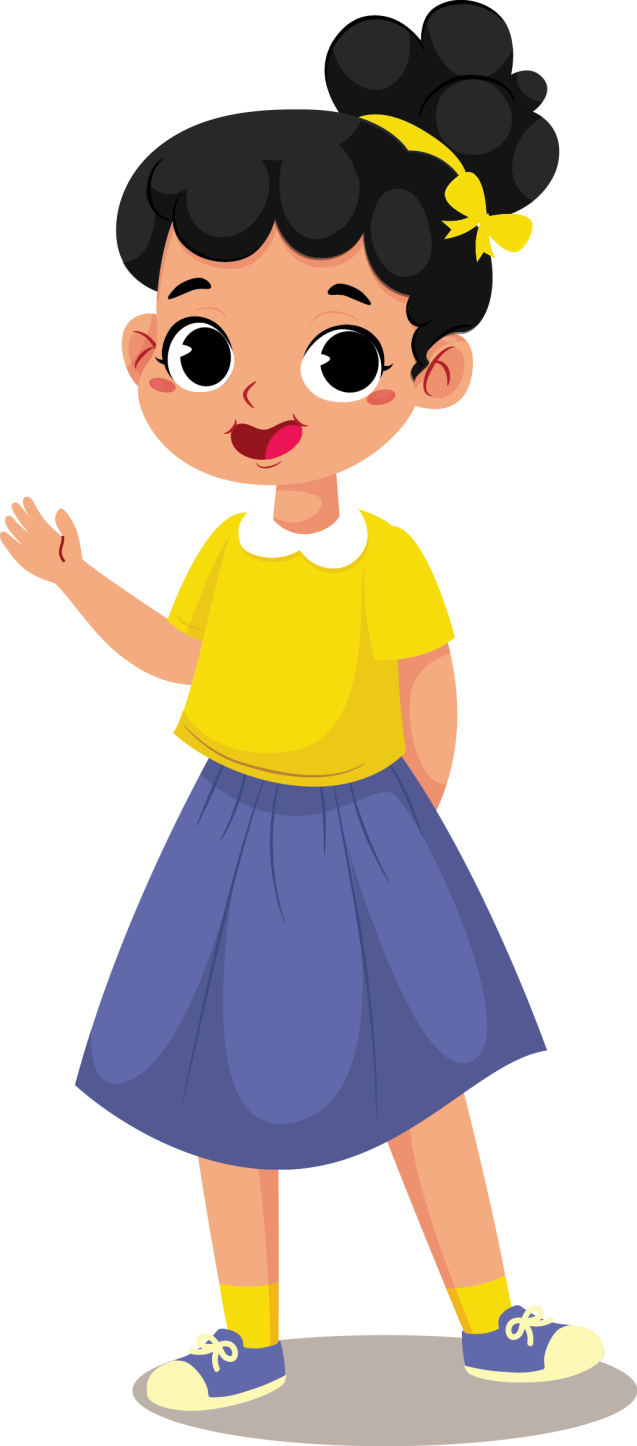 Huruf besar
Huruf kecil
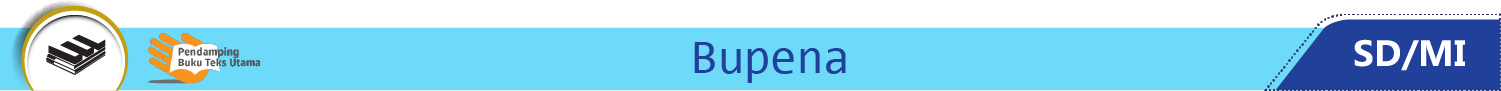 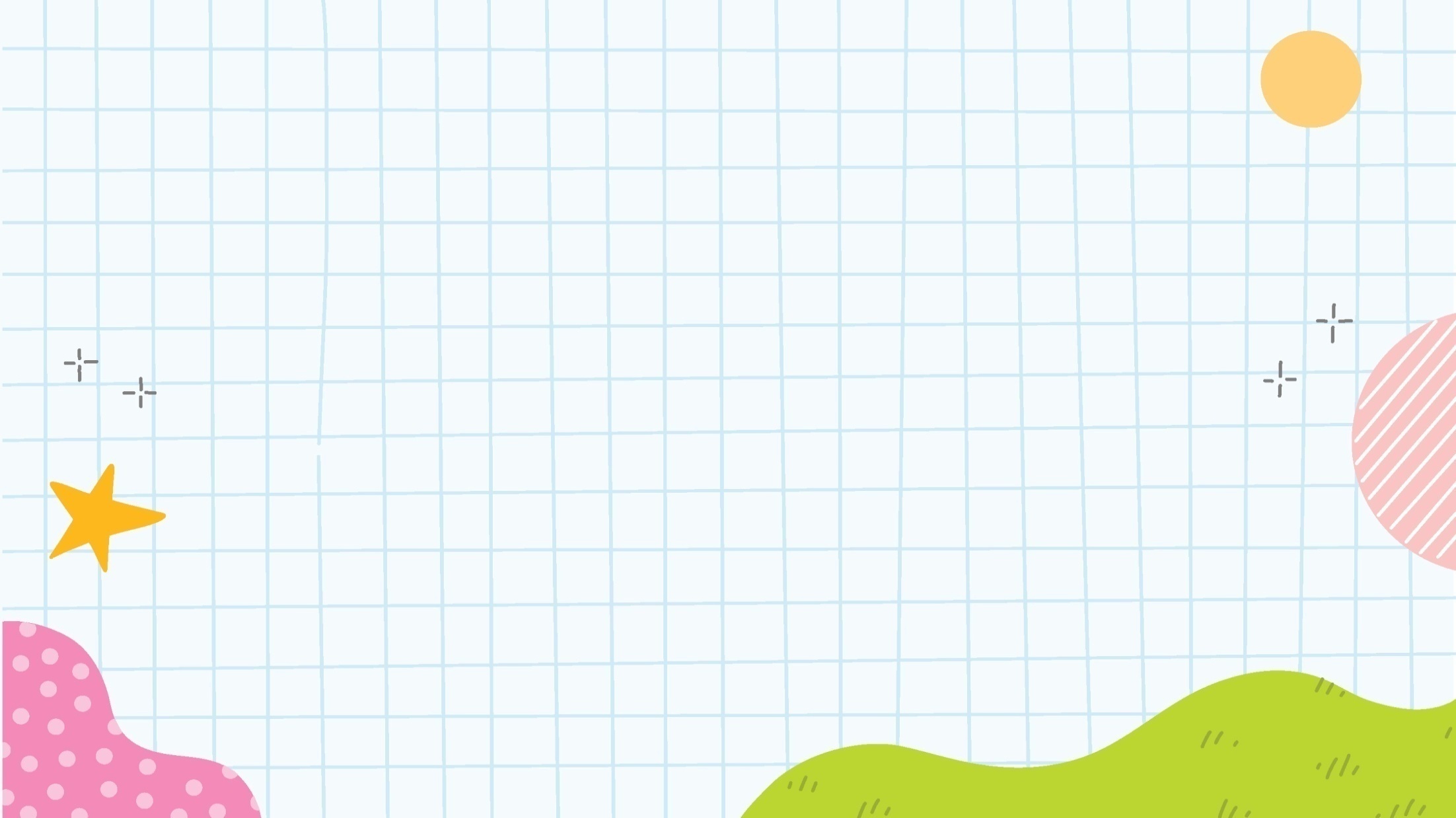 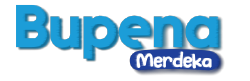 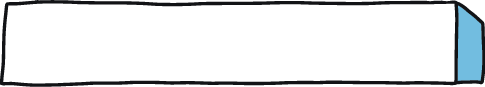 Berikut bentuk huruf vokal.
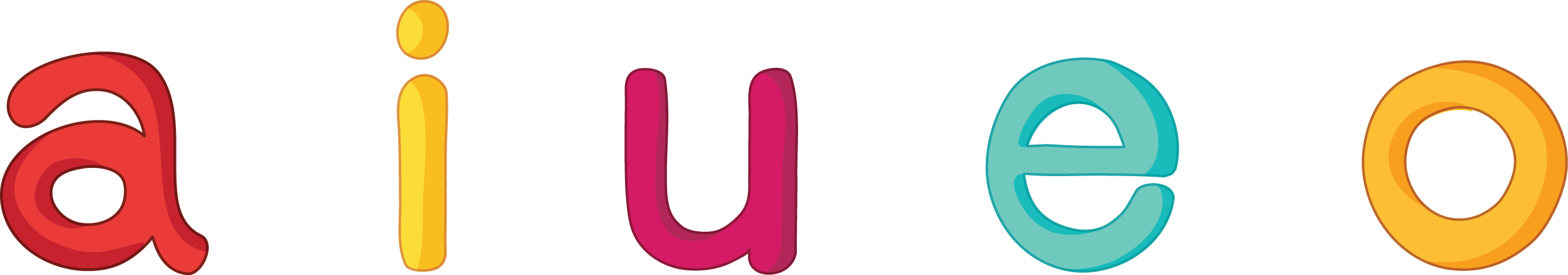 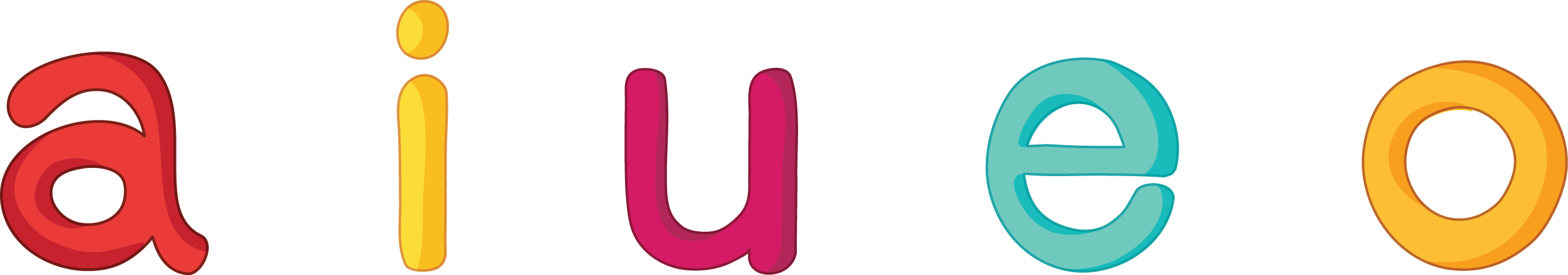 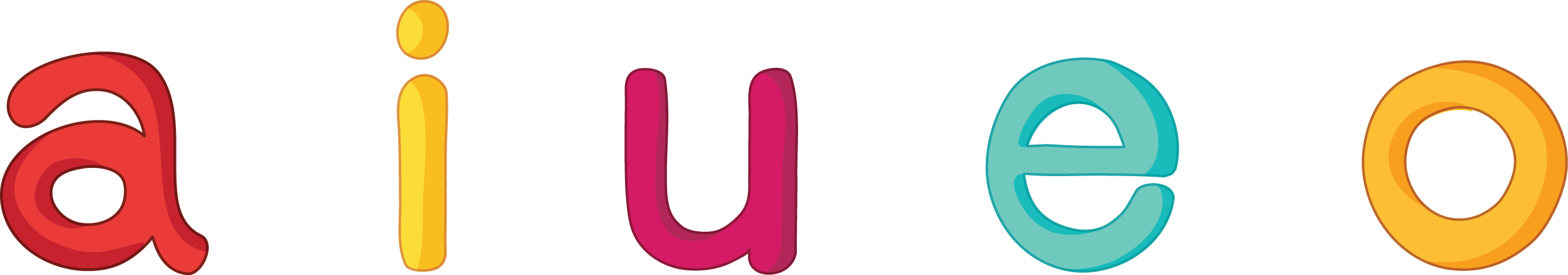 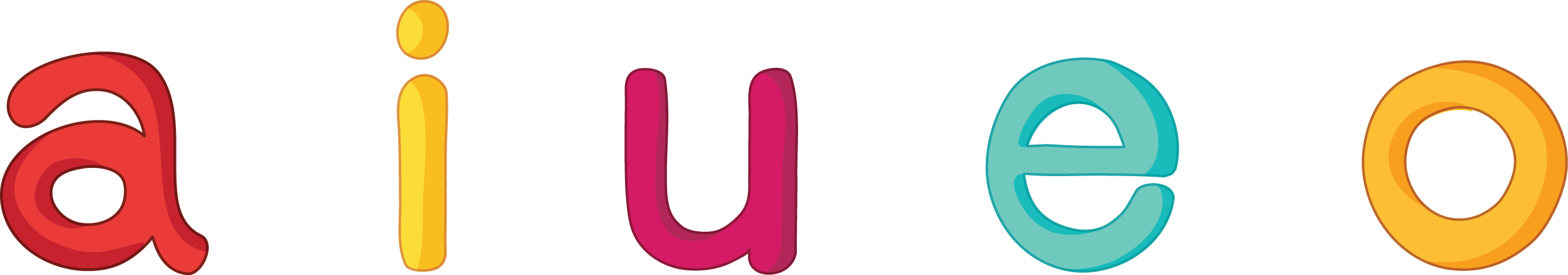 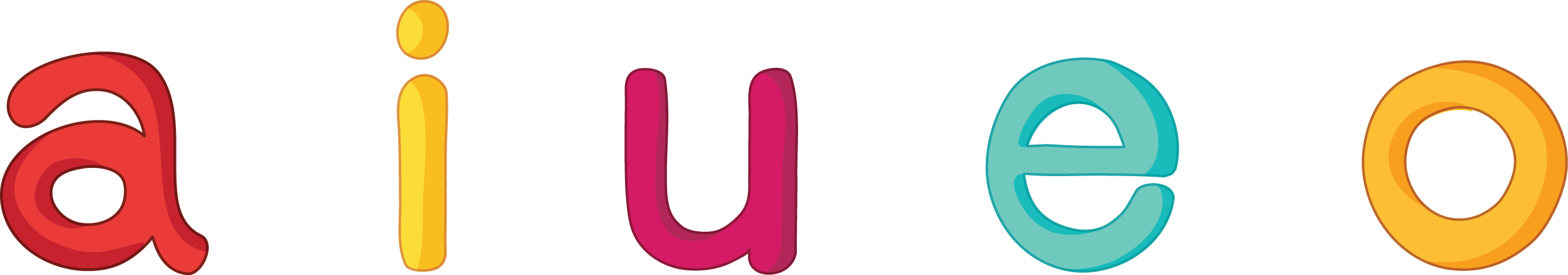 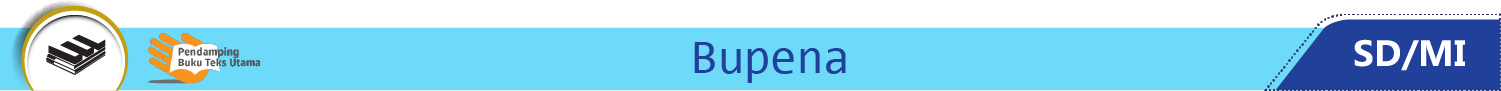 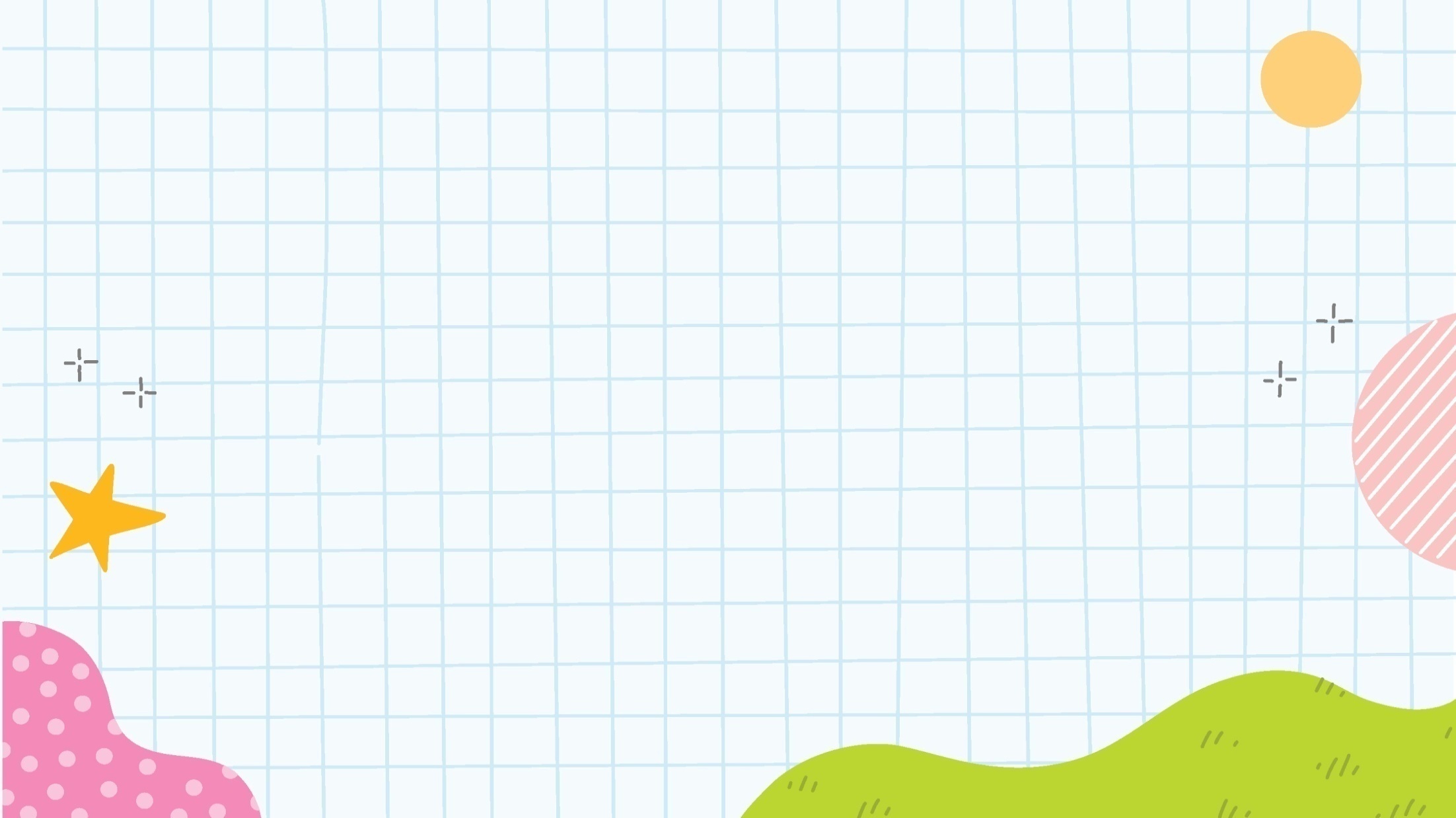 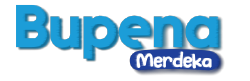 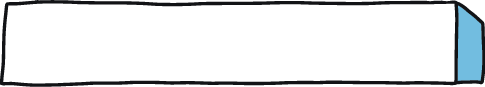 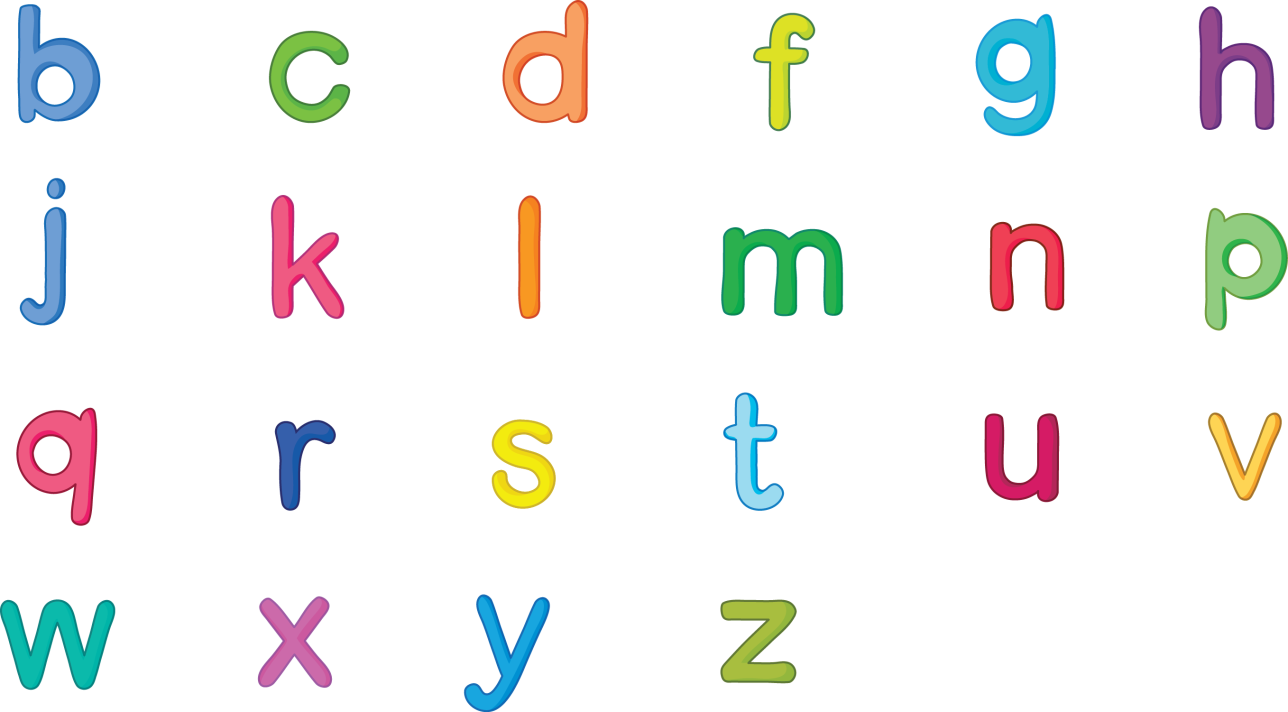 Berikut bentuk huruf konsonan.
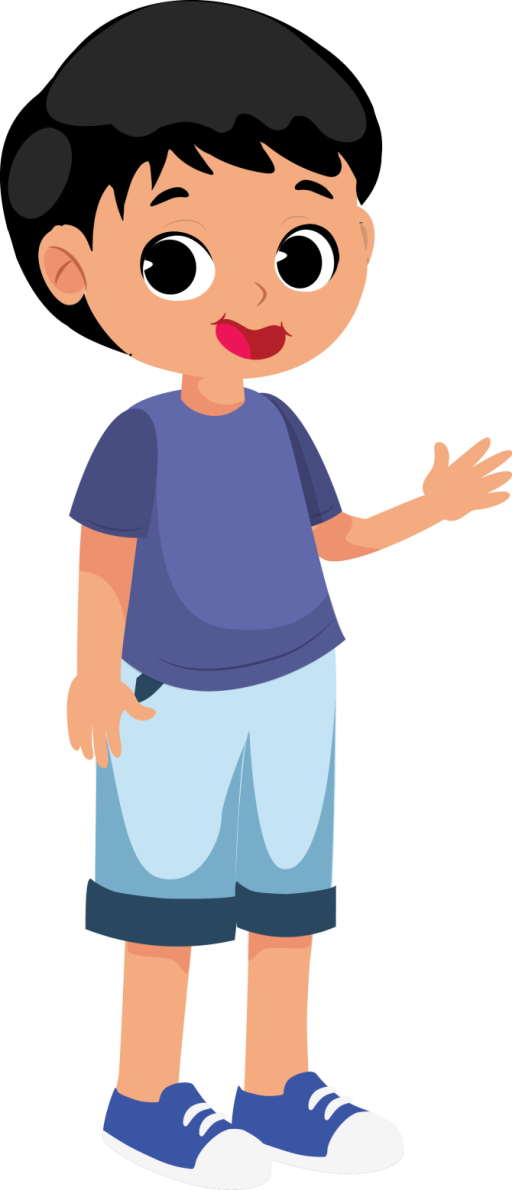 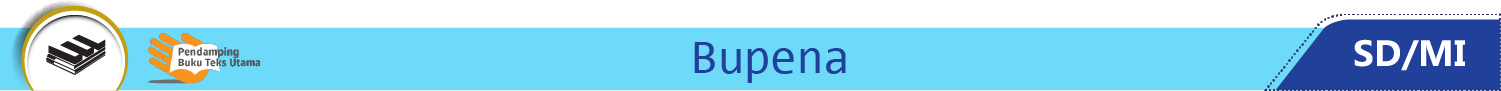 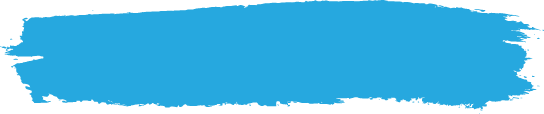 D. Kata yang Diawali ba-, be-, bi-, bu-, dan bo-
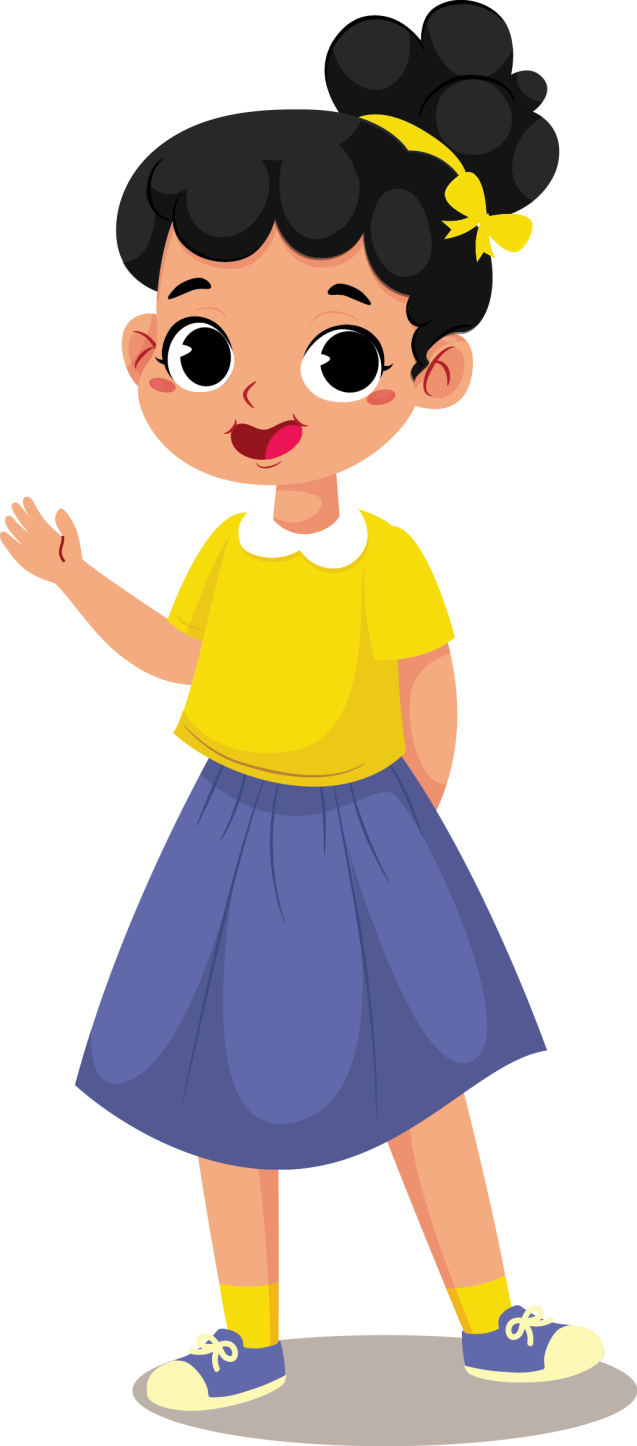 Ayo, membaca kata-kata.
Berikut kata-kata yang diawali suku kata ba-, be-, bi-, bu-, dan bo-.
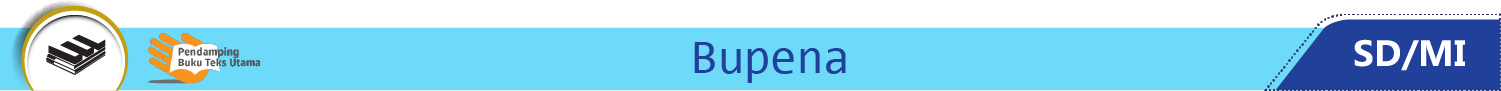 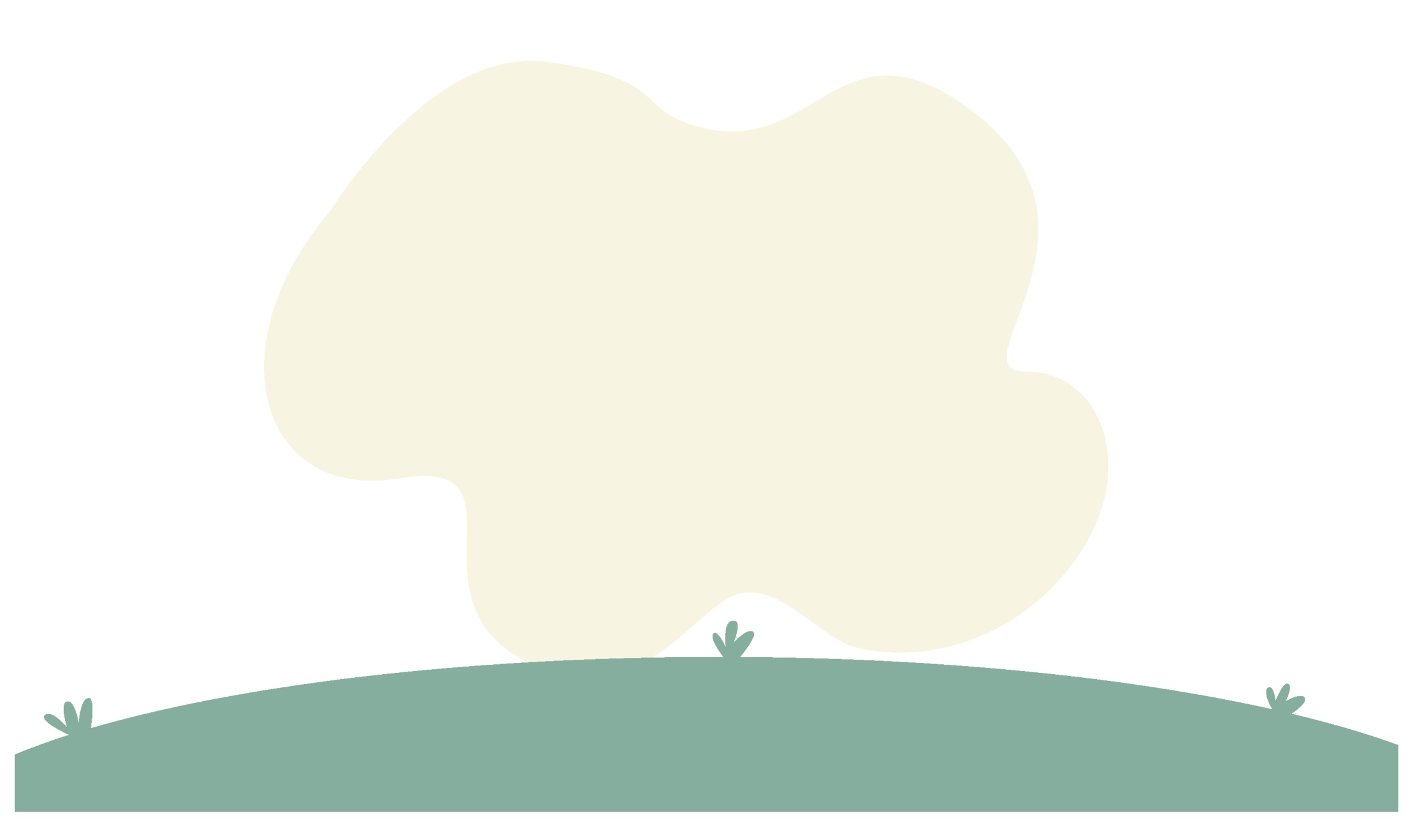 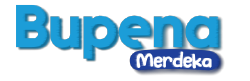 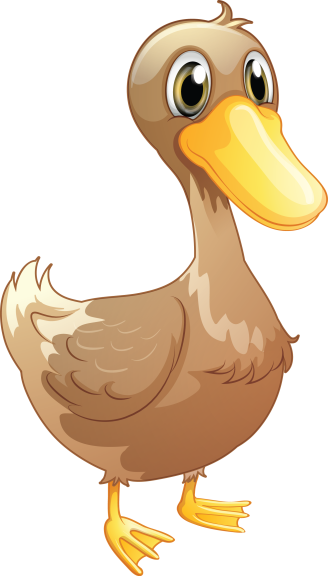 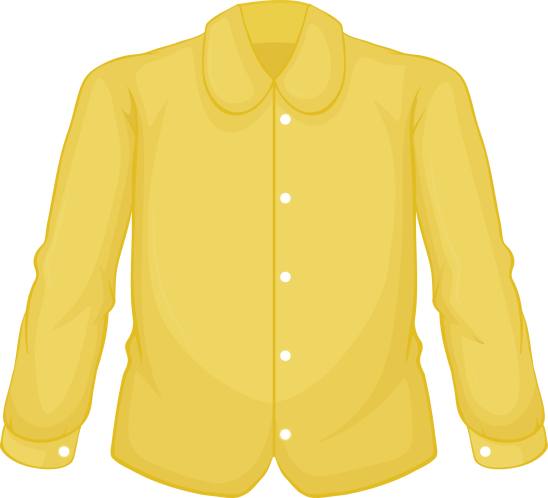 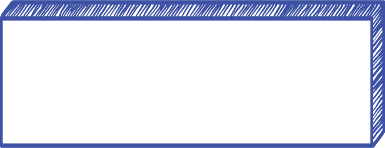 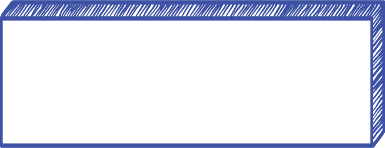 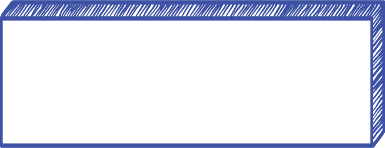 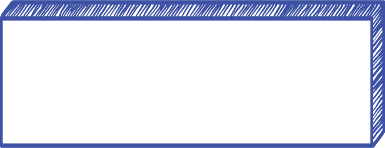 ba-ju
bebek
be-bek
baju
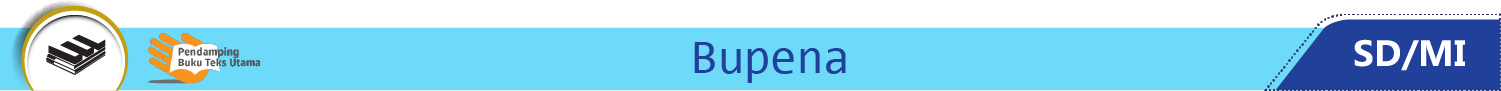 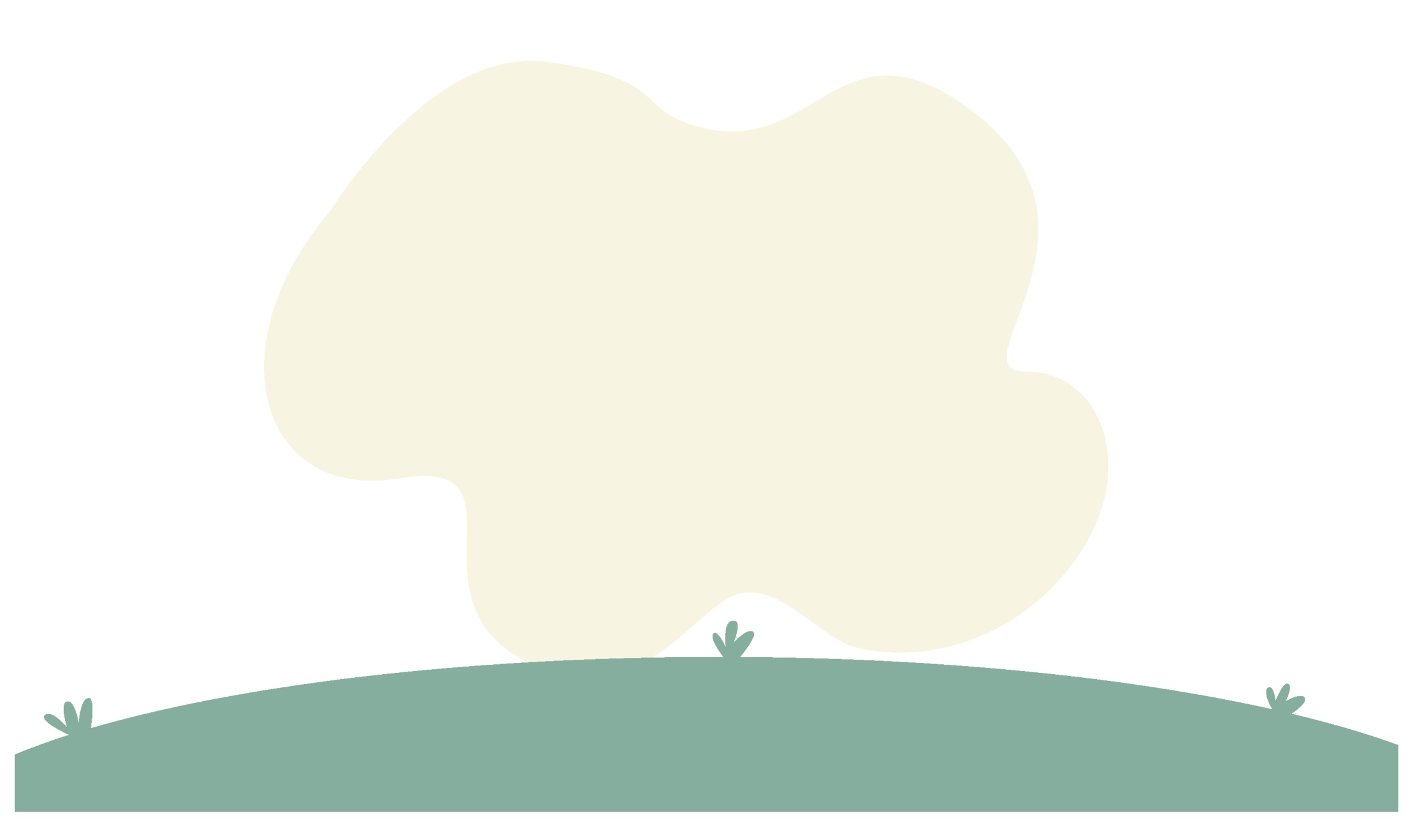 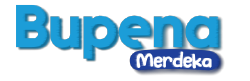 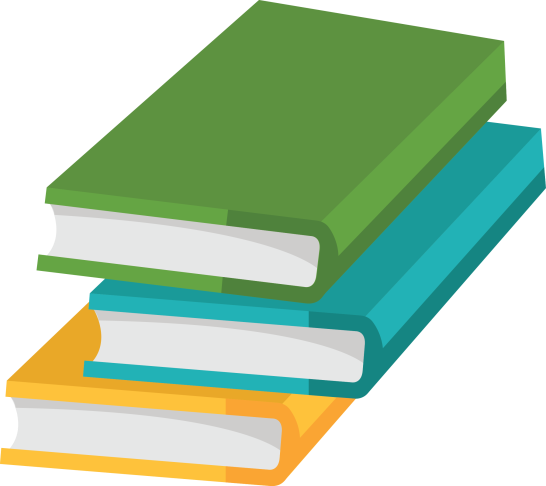 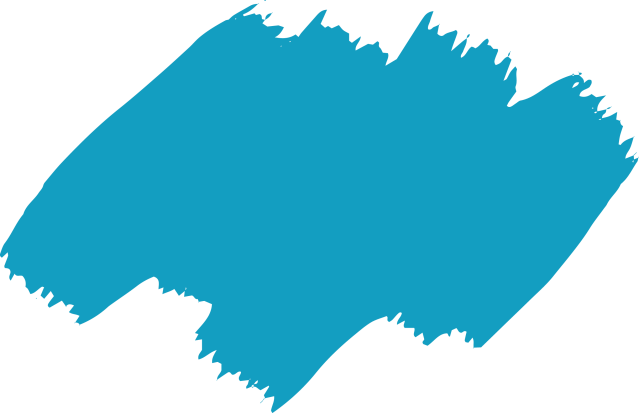 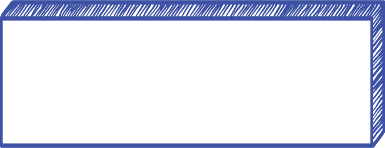 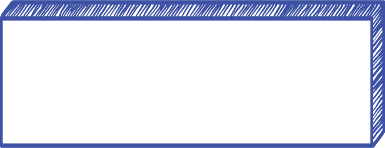 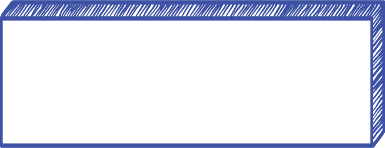 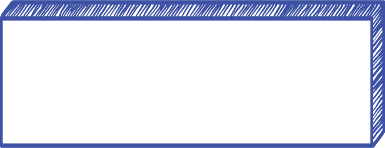 bu-ku
bi-ru
buku
biru
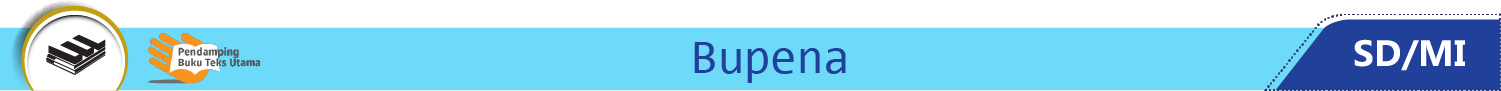 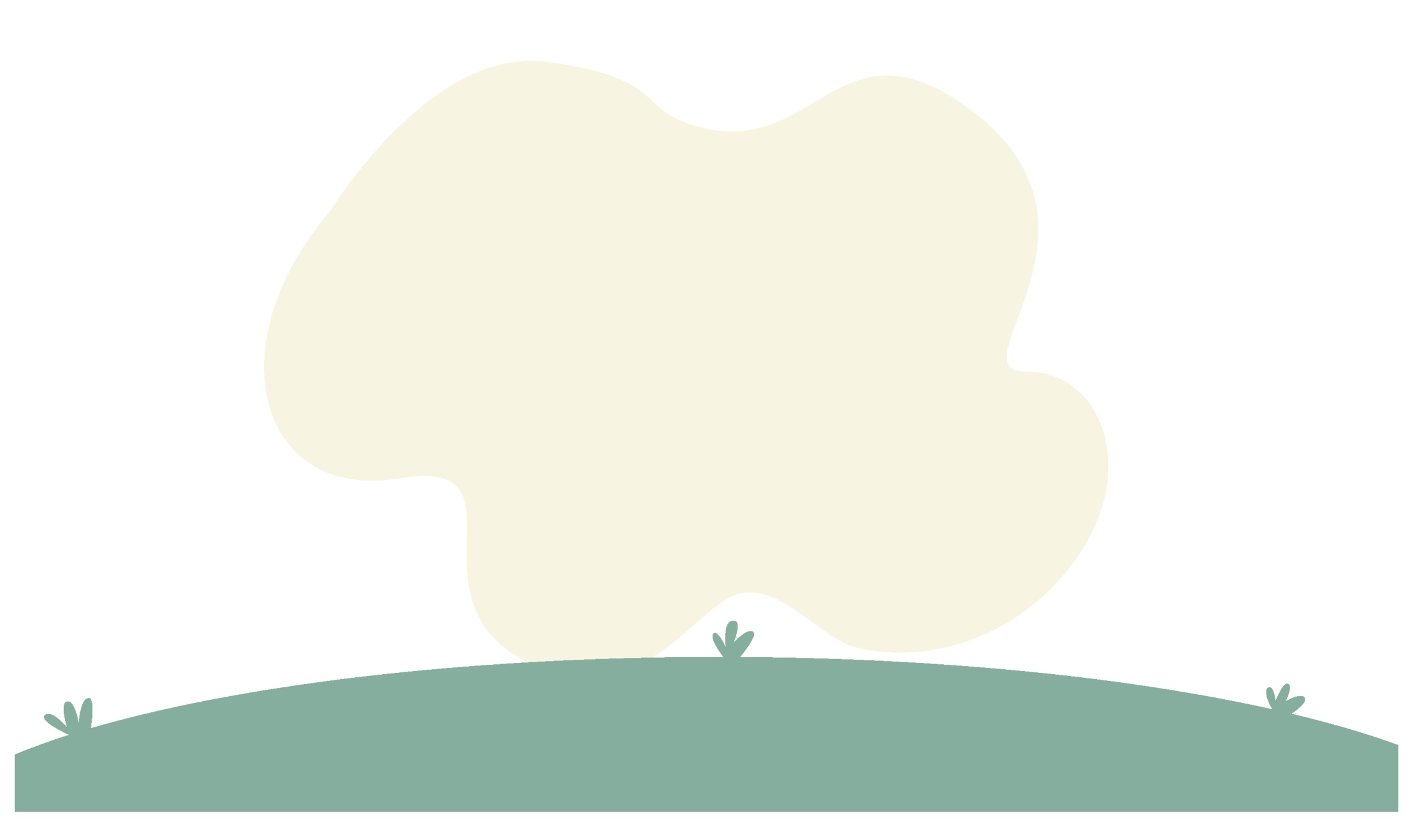 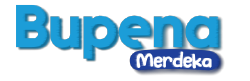 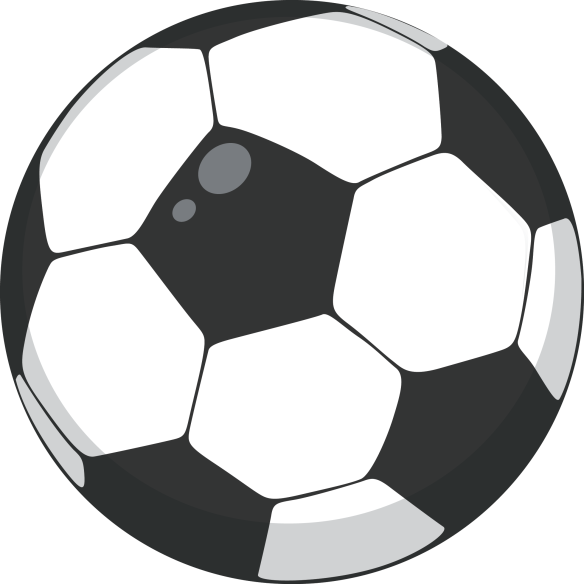 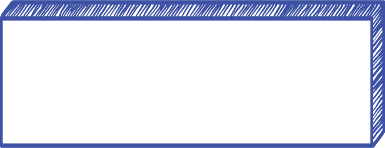 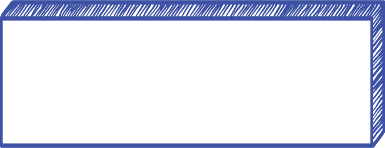 bo-la
bola
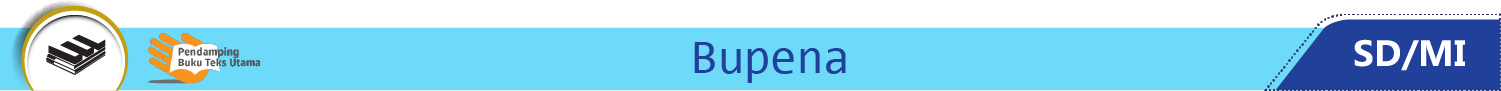 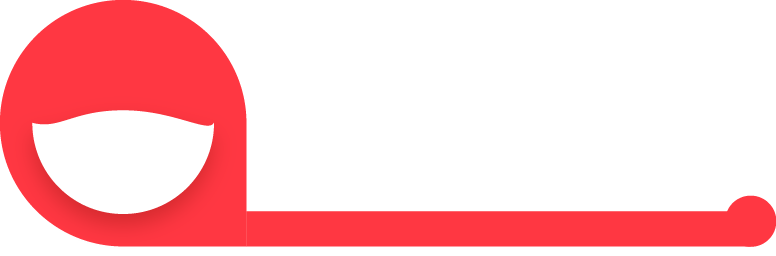 BAB
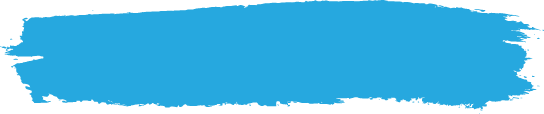 A. Menyimak Cerita dan Menceritakannya Kembali
Mari Bermain
2
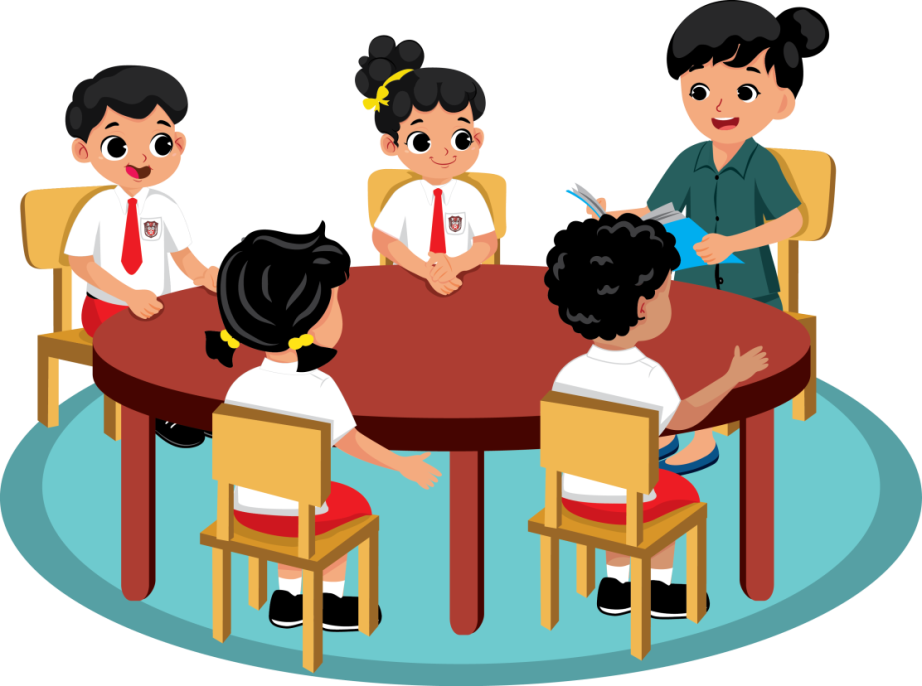 Menyimak artinya mendengarkan dengan saksama.
Sikap baik saat menyimak adalah duduk dengan tenang dan tidak bersuara.
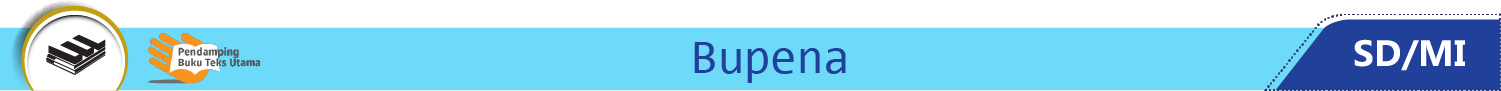 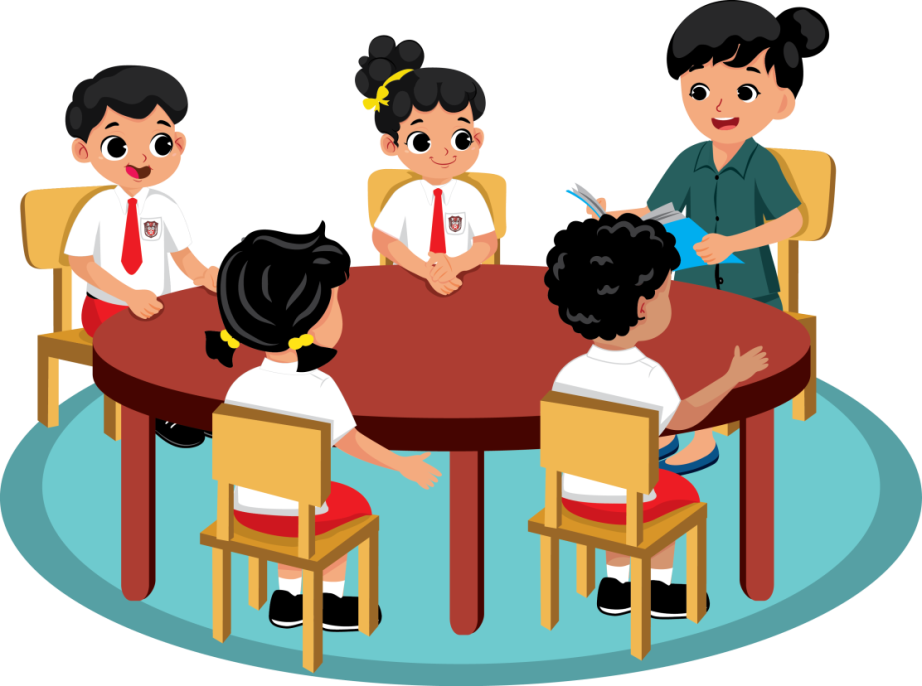 Dengarkan cerita dengan saksama.
Catatlah hal-hal penting yang kamu dengar.
Setelah itu, kamu dapat menceritakannya kembali menggunakan kata-katamu sendiri.
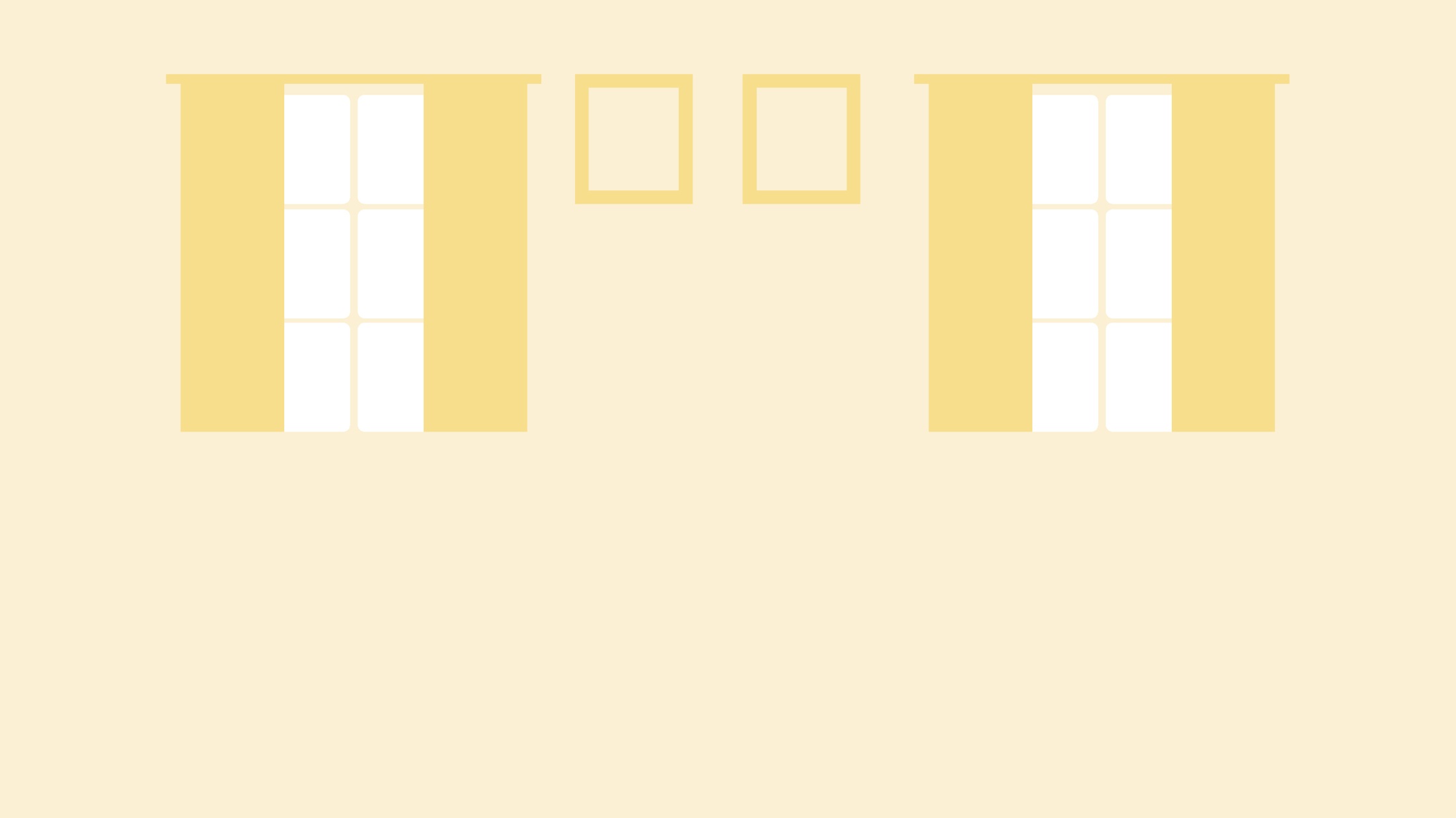 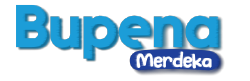 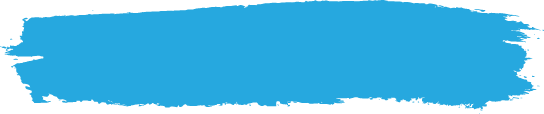 B. Menceritakan Gambar
Perhatikan gambar dengan saksama.
Perhatikan tokoh dan perasaan tokoh.
Perhatikan kejadian pada gambar.
Berikut cara menceritakan gambar yang diamati.
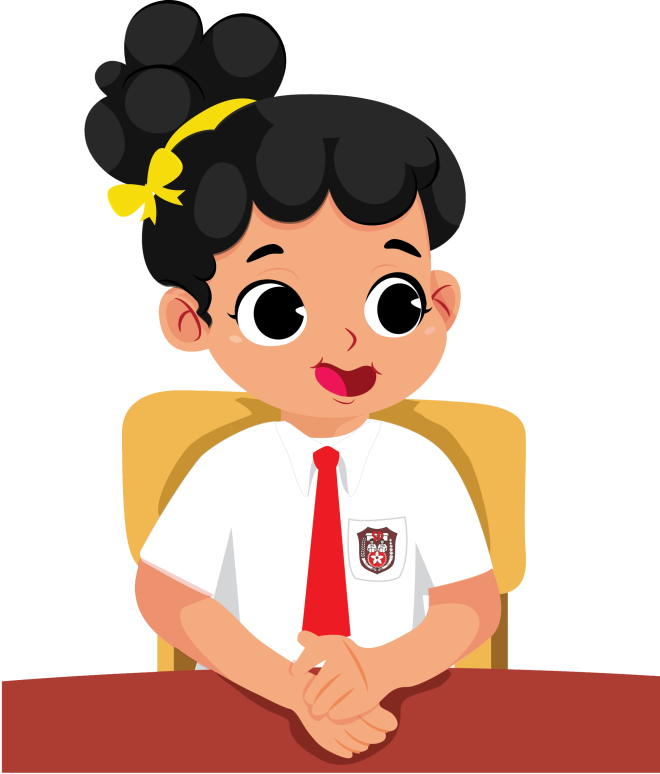 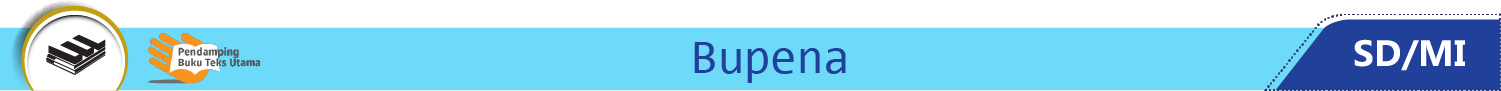 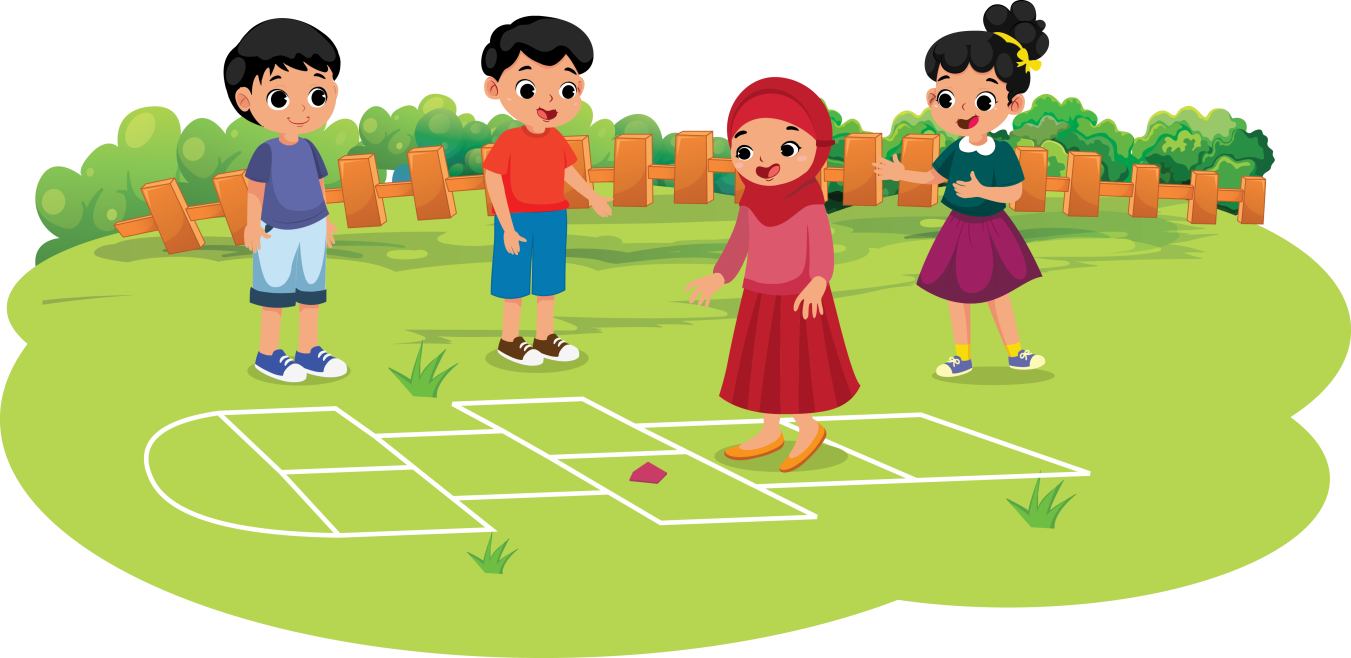 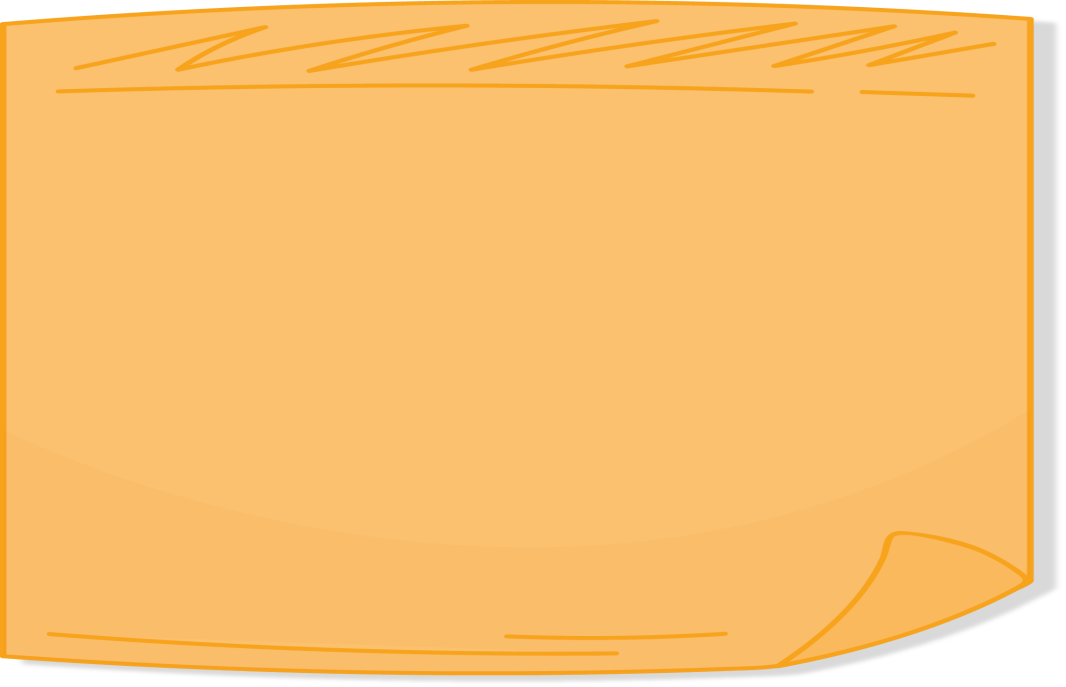 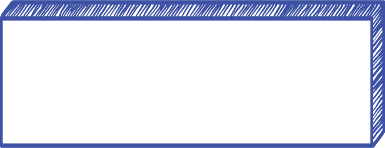 Bacalah cerita berikut.
Cika dan teman-teman bermain engklek di taman.
Mereka bermain dengan rukun dan riang gembira.
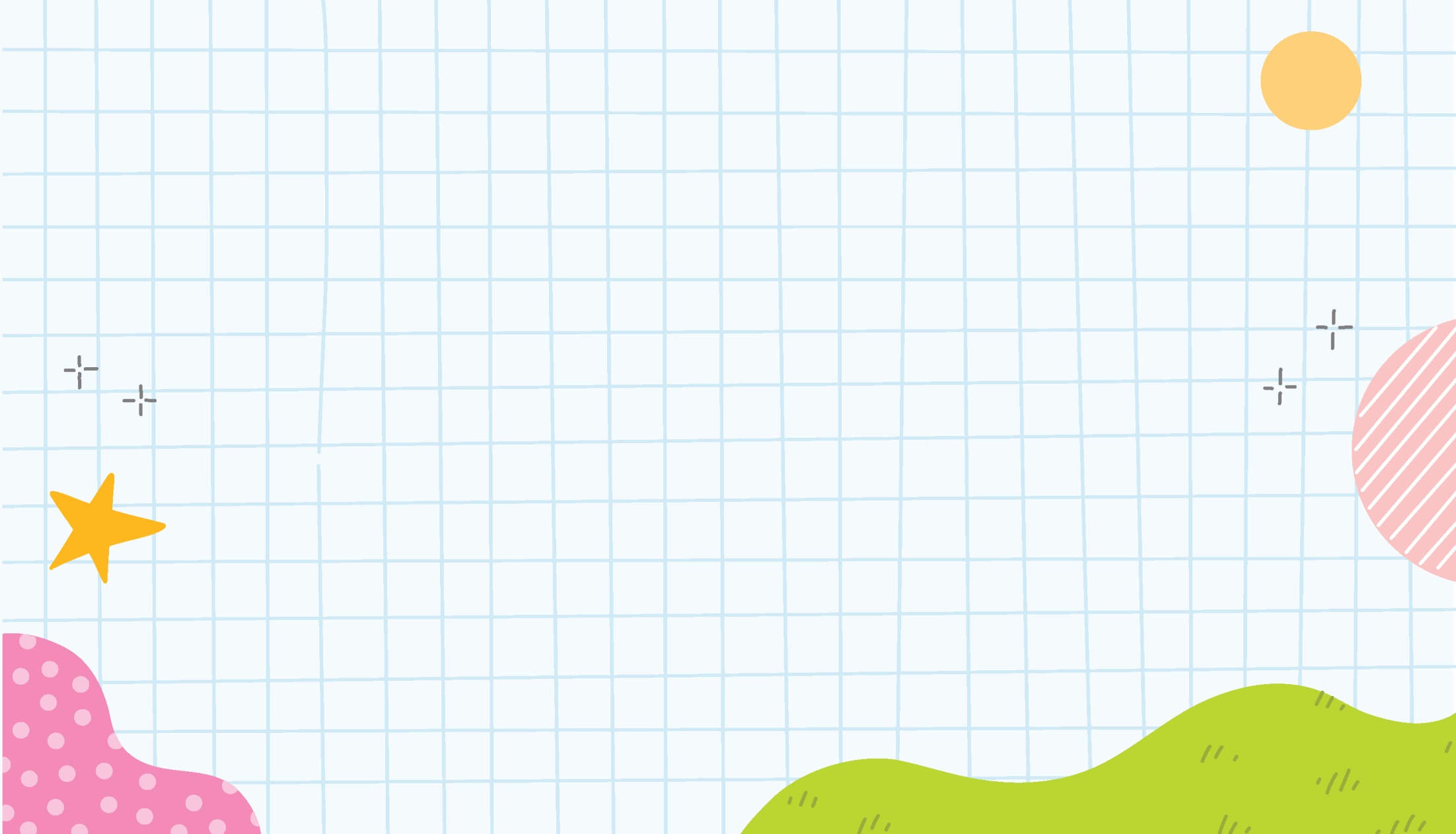 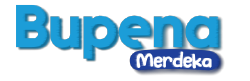 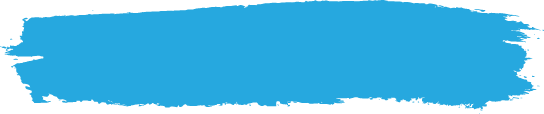 C. Tanda Tanya dan Tanda Seru
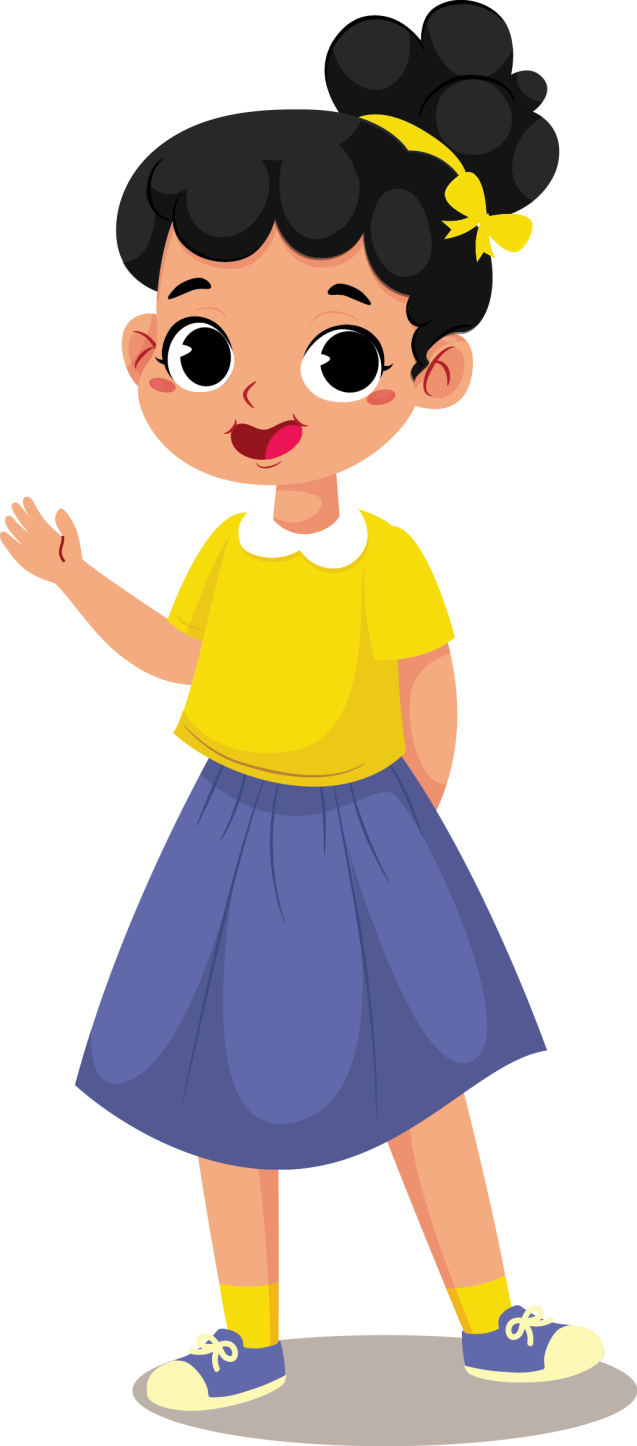 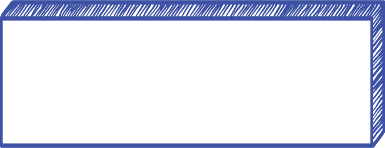 Bacalah kalimat berikut.
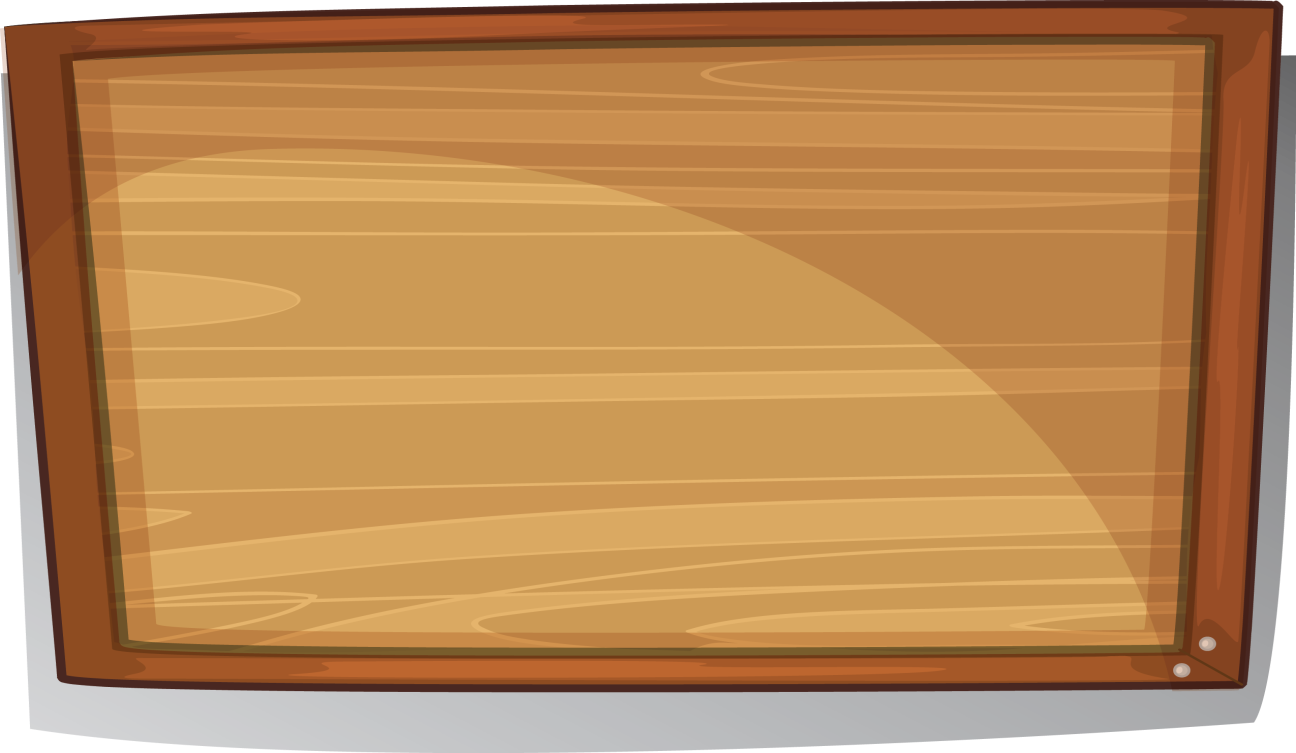 Di mana Reno bermain?
Antrelah saat bermain!
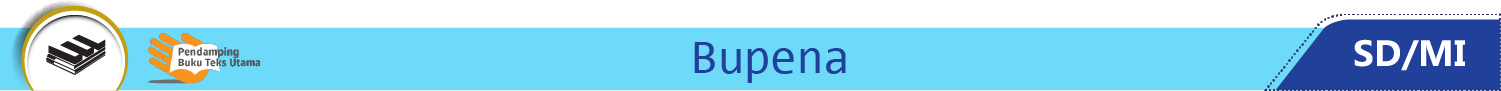 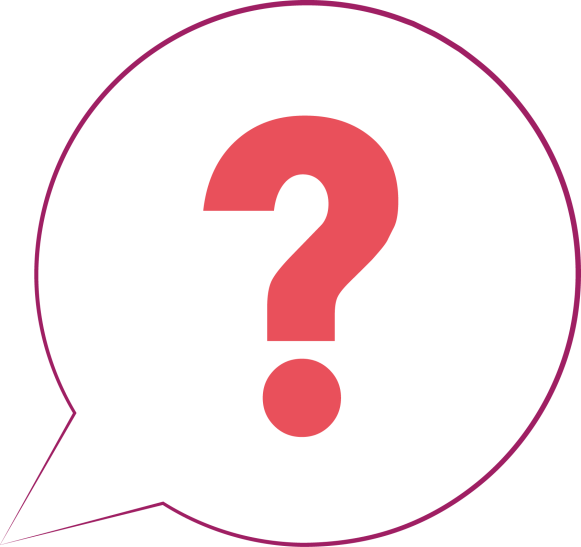 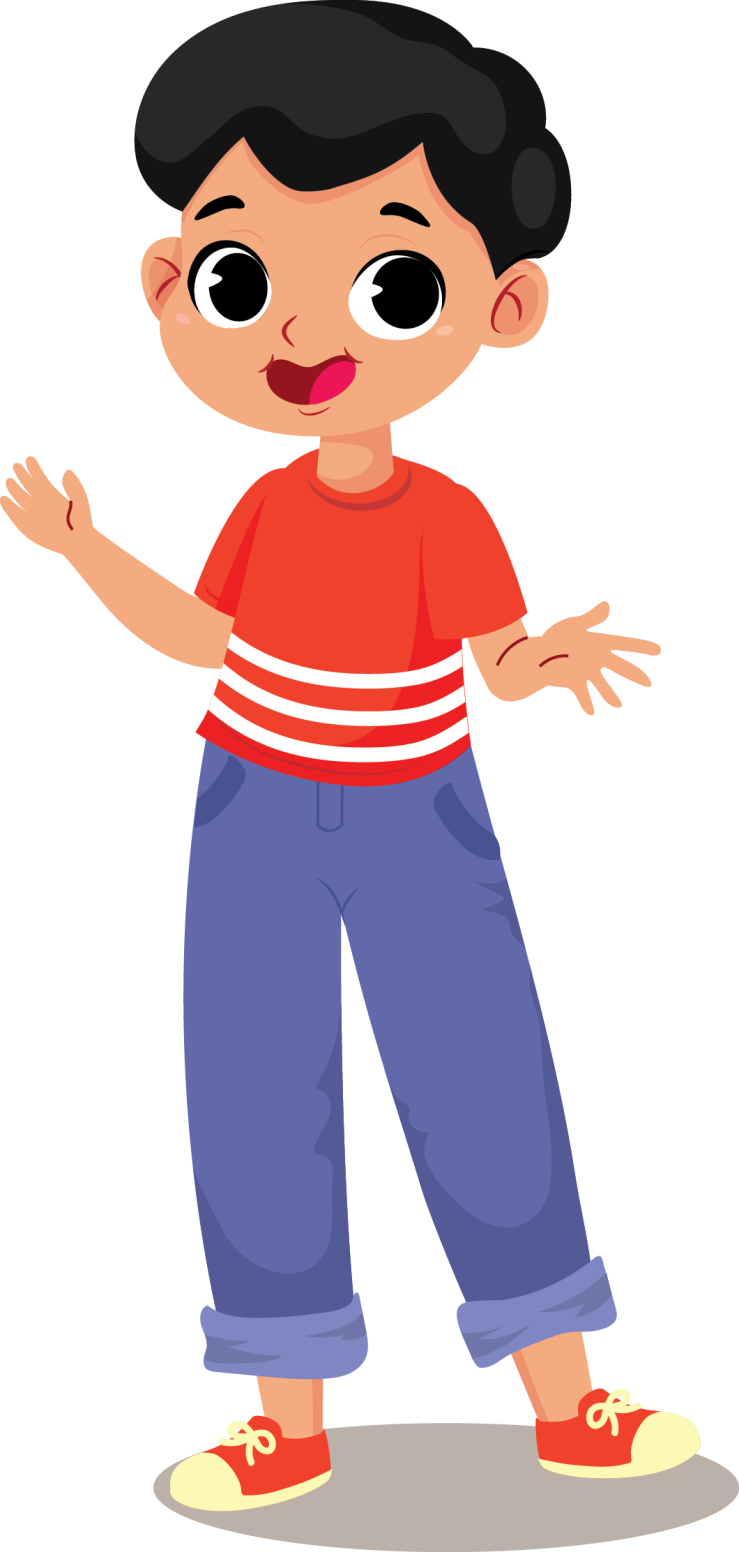 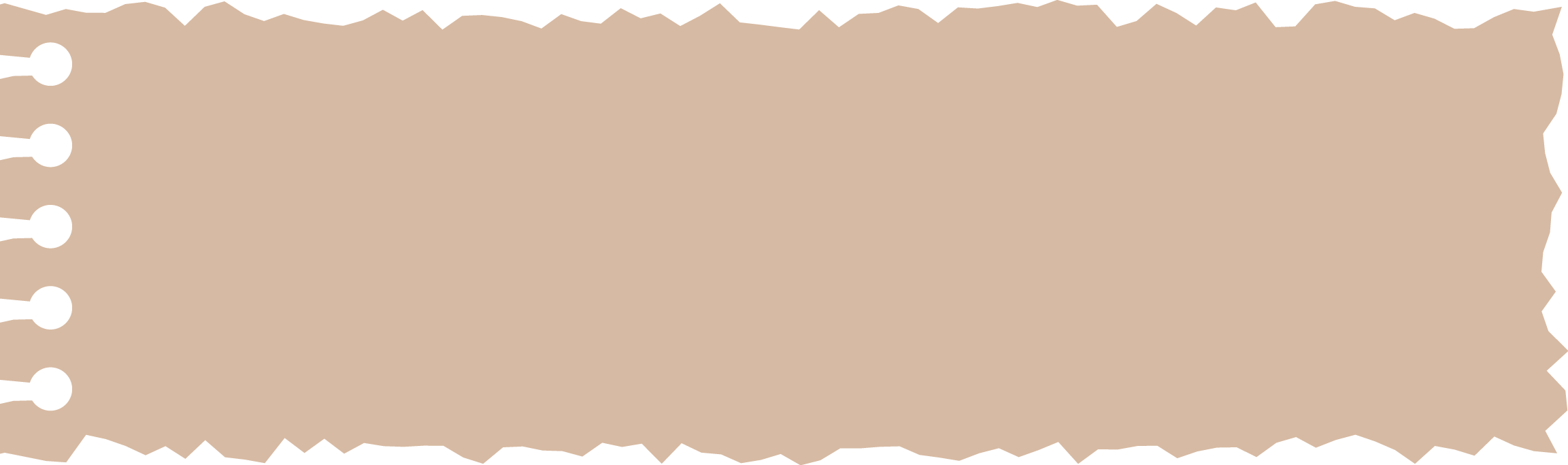 Tanda (?) disebut tanda tanya.
Tanda tanya ditulis di belakang kalimat tanya.
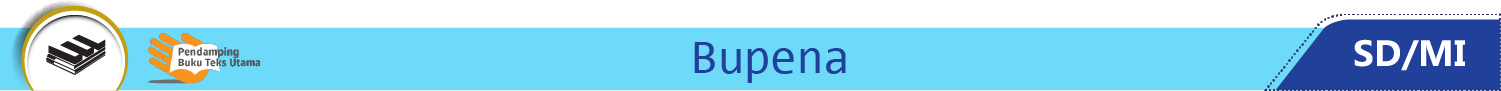 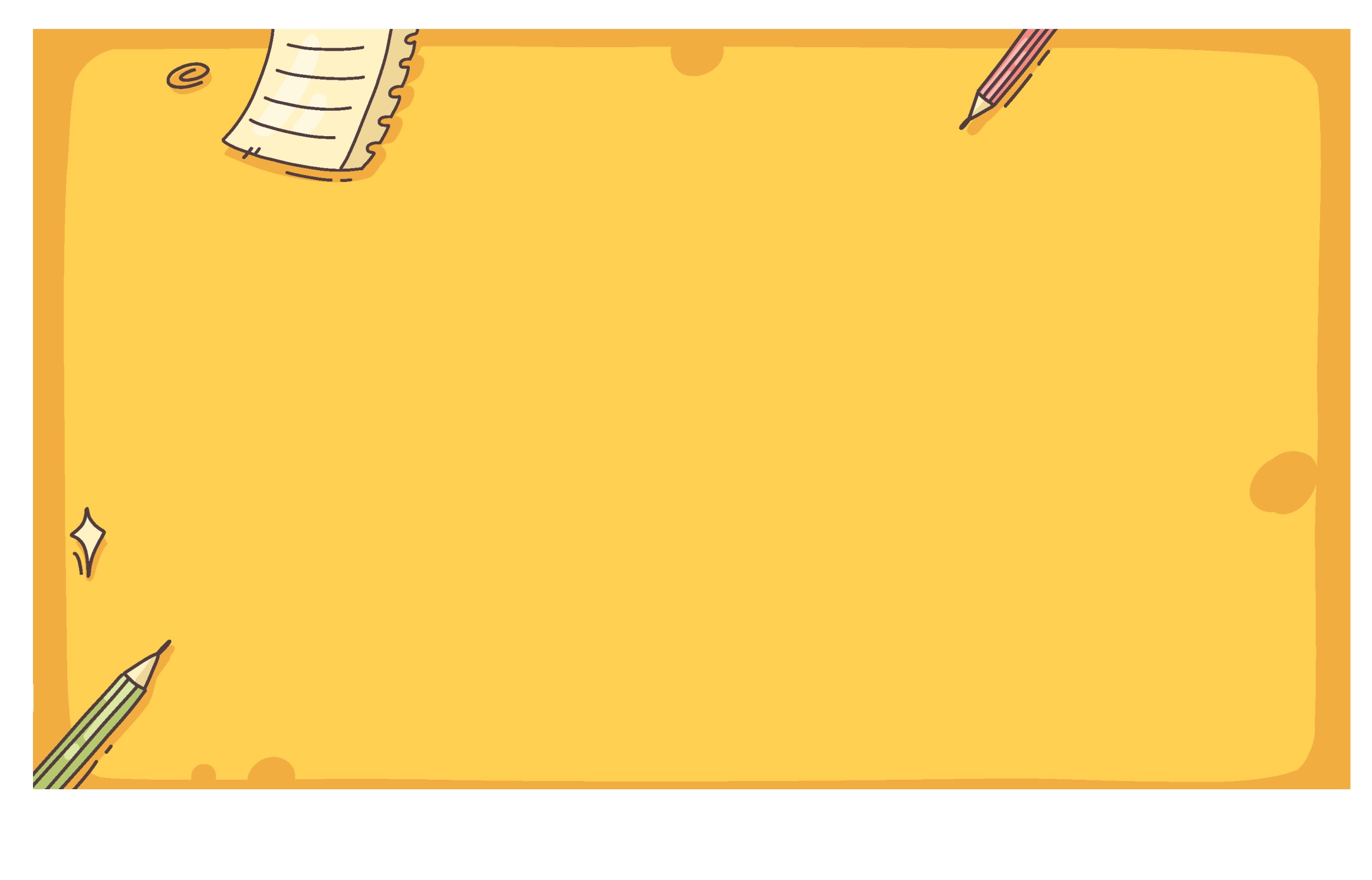 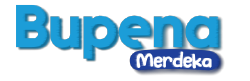 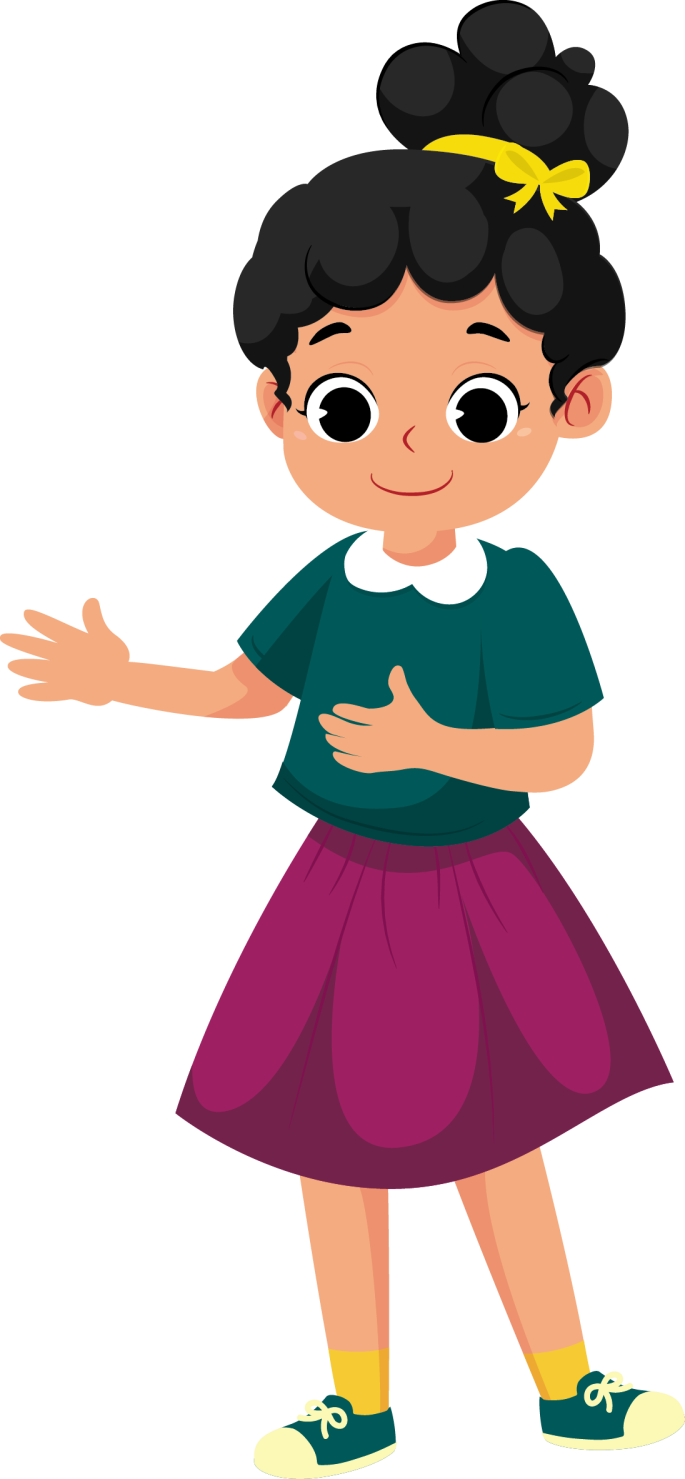 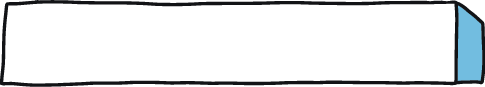 Kata tanya meliputi:
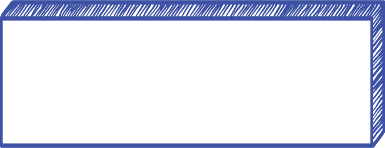 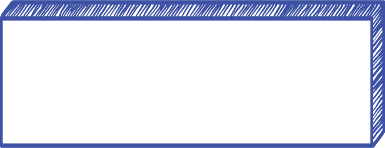 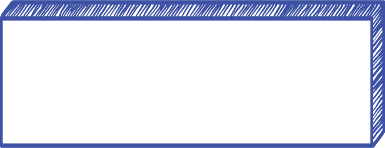 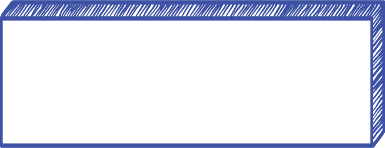 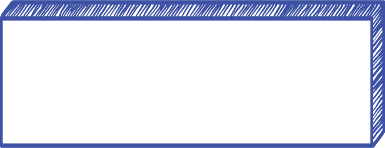 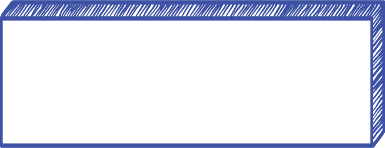 Di mana
Kapan
Mengapa
Bagaimana
Apa
Siapa
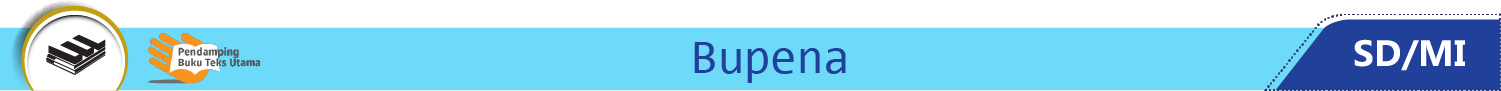 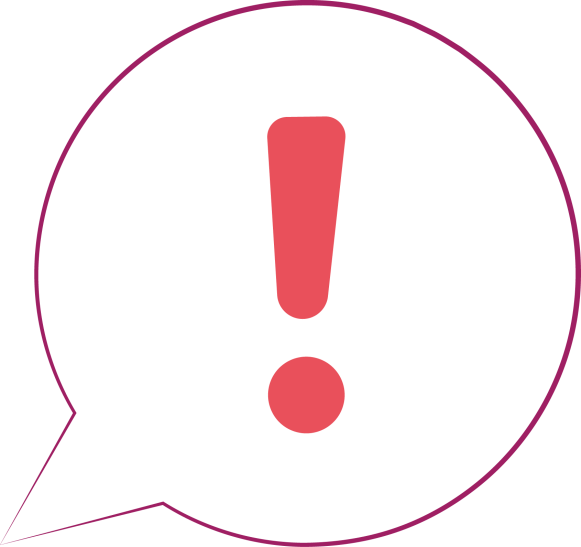 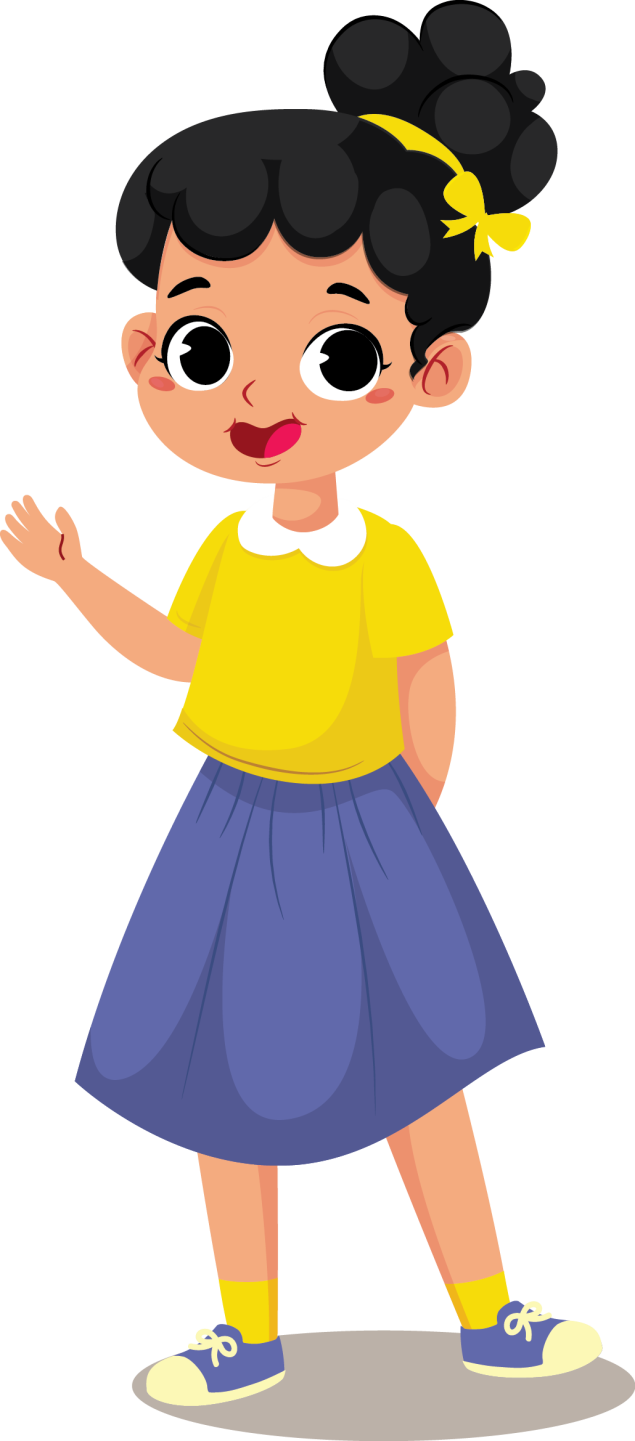 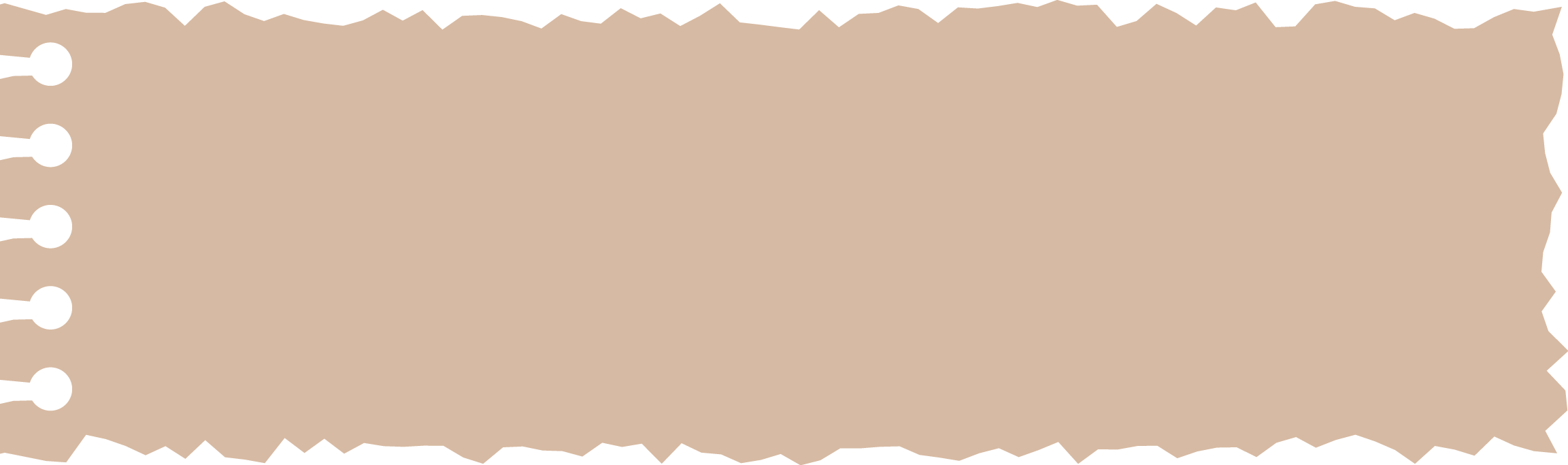 Tanda (!) disebut tanda seru.
Tanda seru ditulis pada kalimat ajakan, larangan, dan perintah.
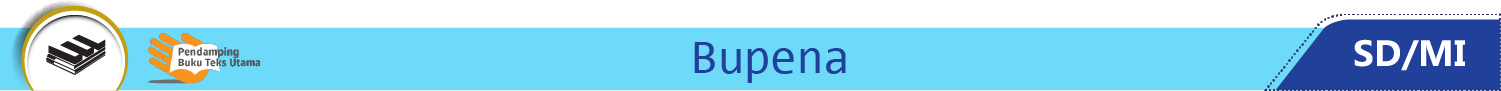 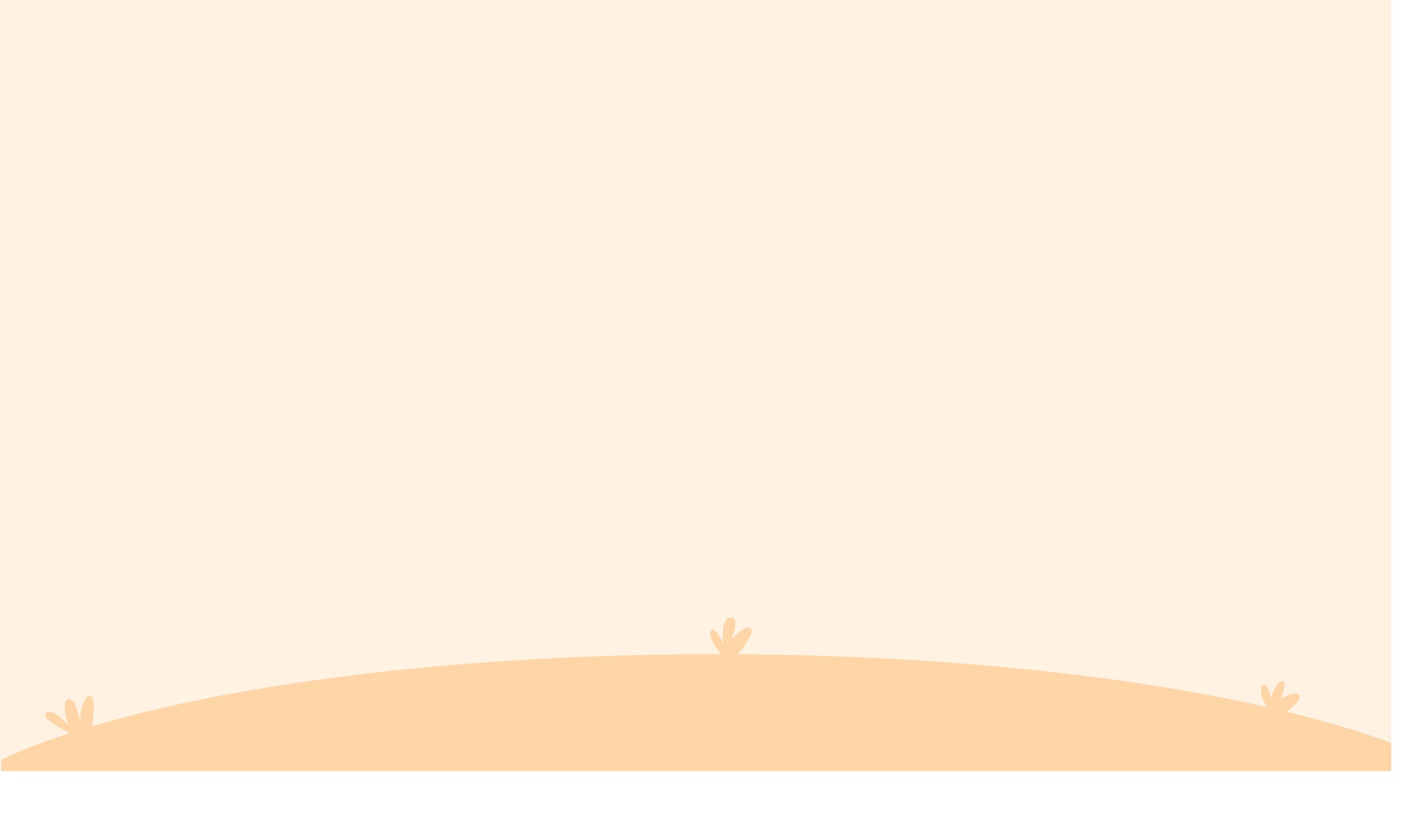 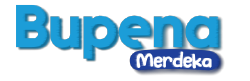 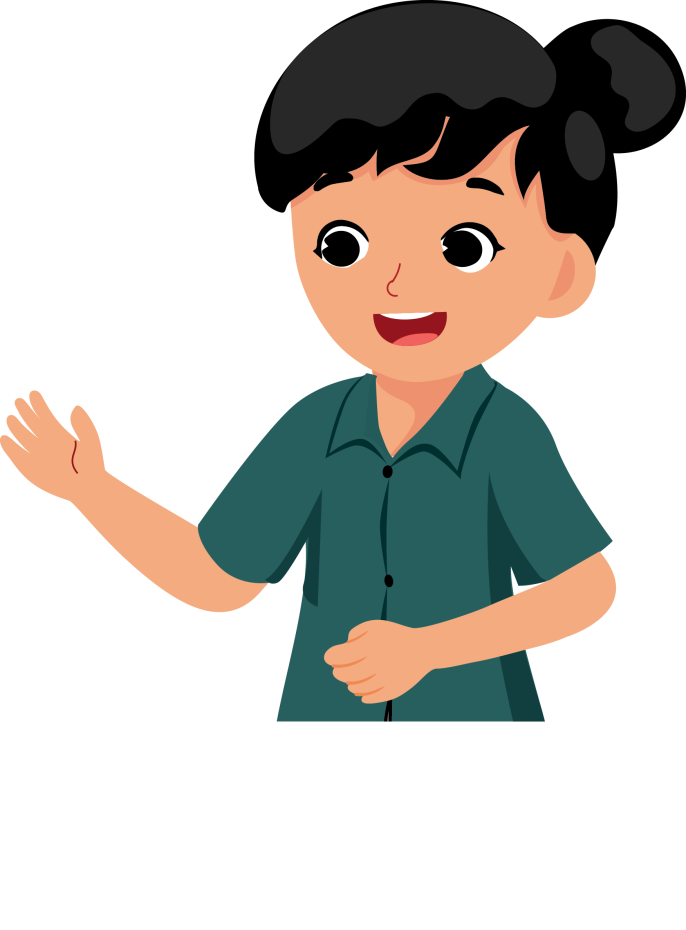 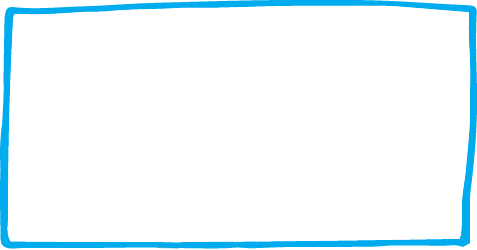 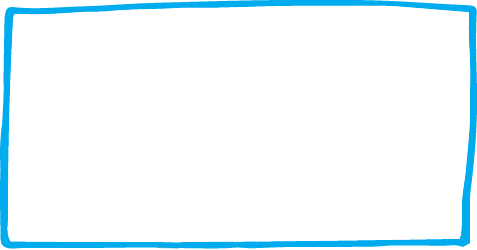 Kalimat larangan ditandai kata jangan.
Kalimat perintah diakhiri 
–kan atau –lah.
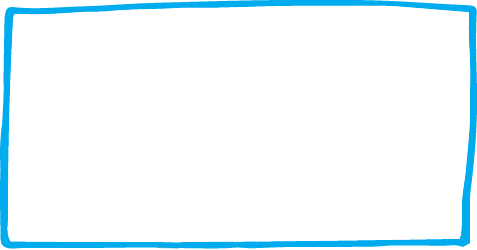 Kalimat ajakan ditandai kata ayo dan mari.
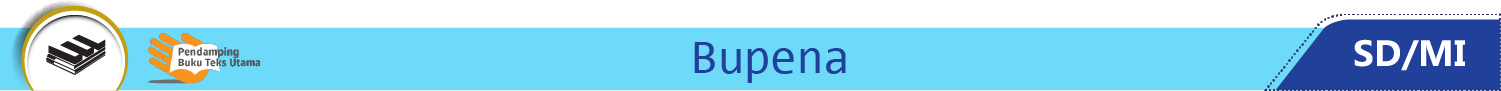 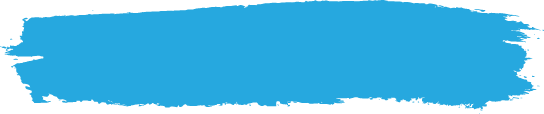 D. Kata yang Diawali ha-, he-, hi-, hu-, dan ho- 
 dan Kata yang Diawali huruf C 
     sert
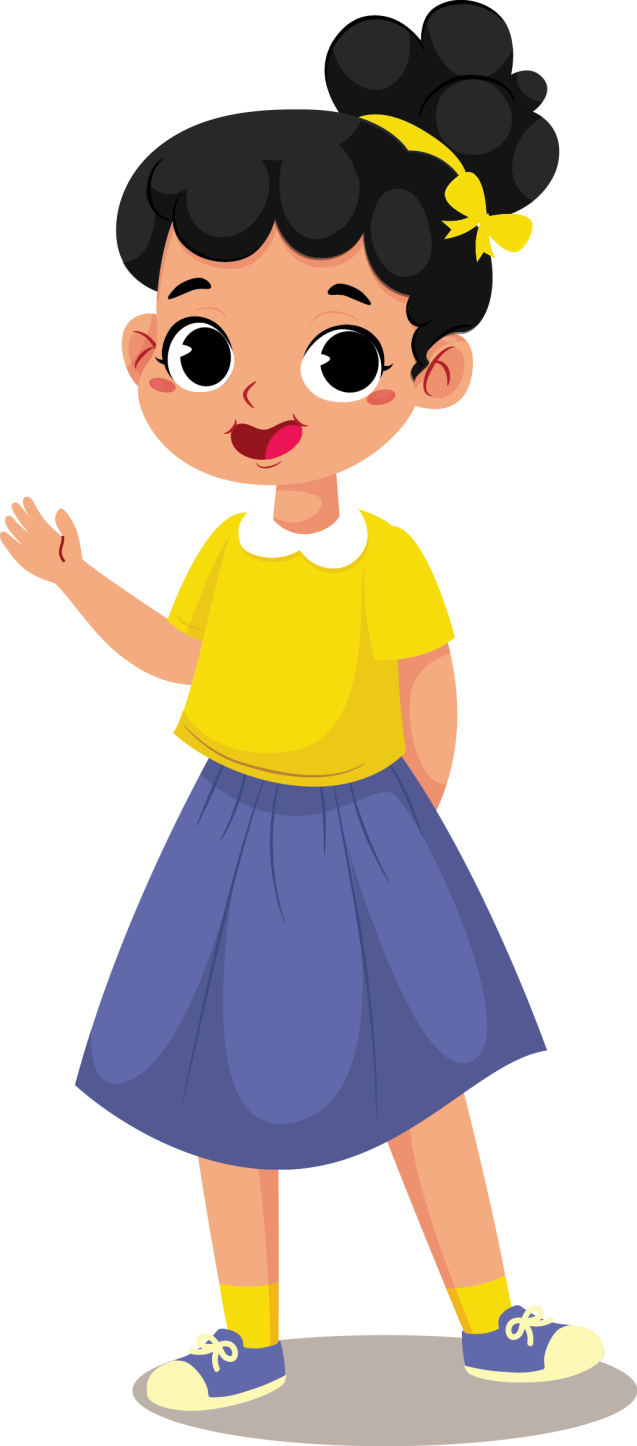 Ayo, membaca kata-kata.
Berikut kata-kata yang diawali suku kata ha-, he-, hi-, hu-, dan ho-.
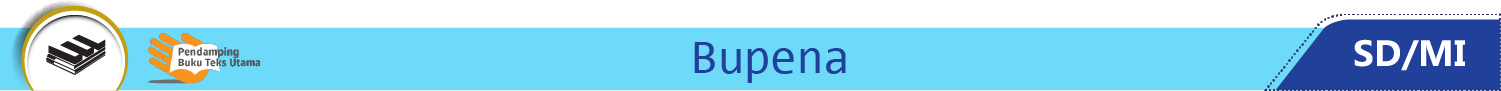 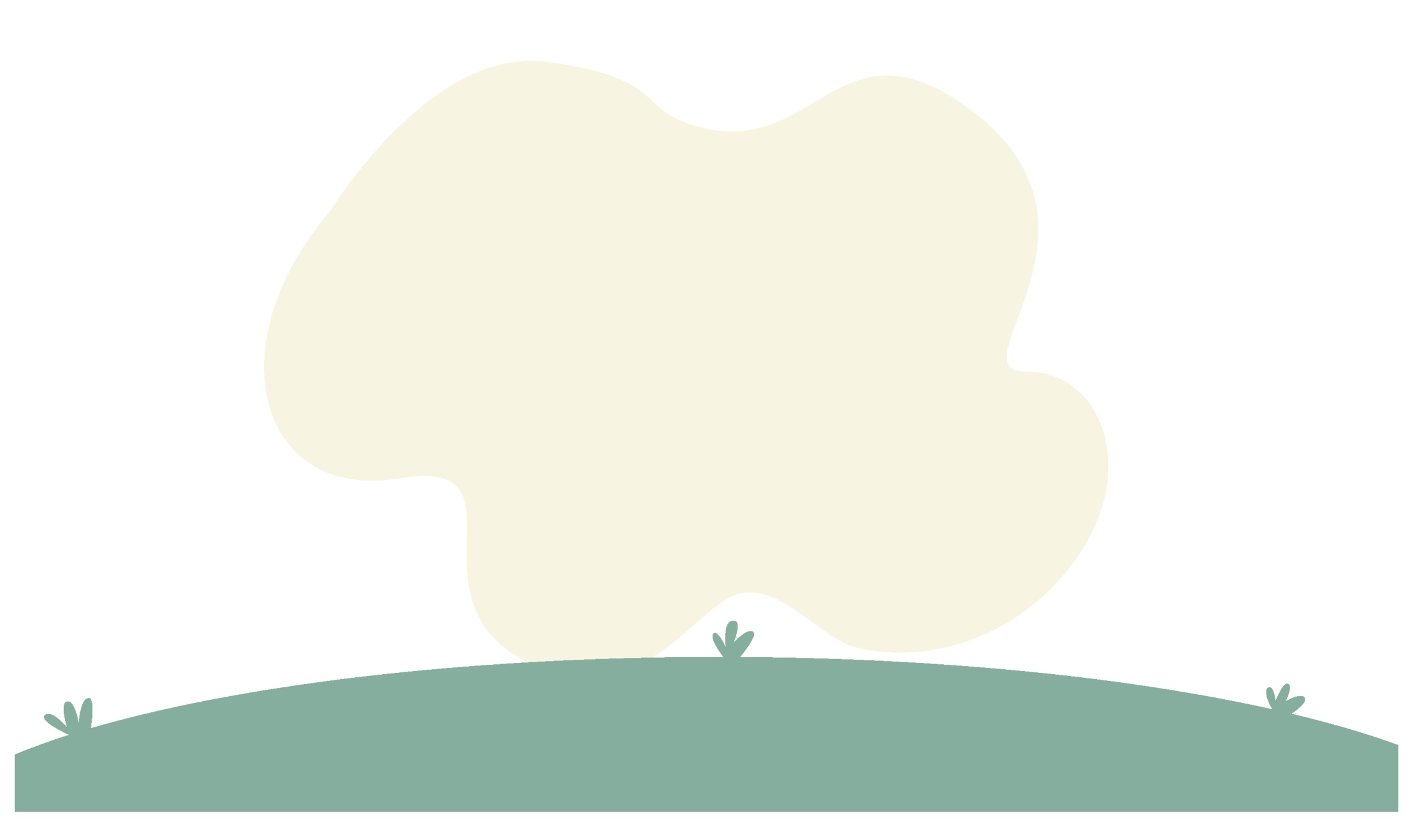 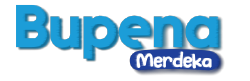 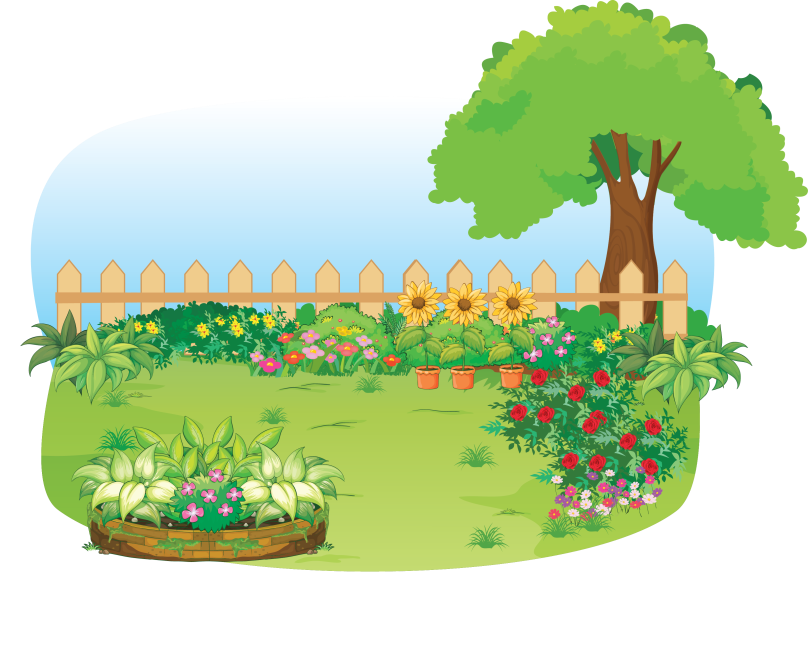 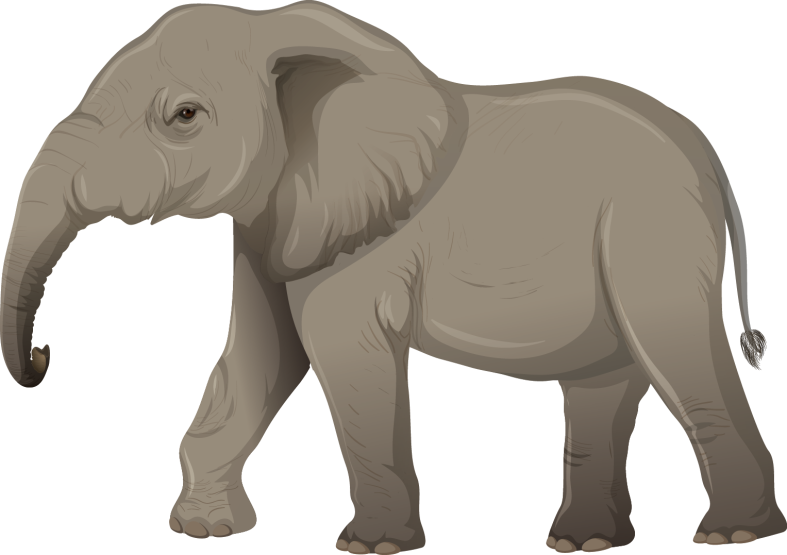 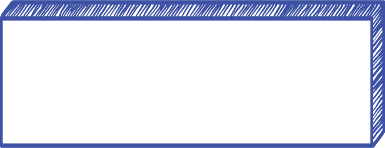 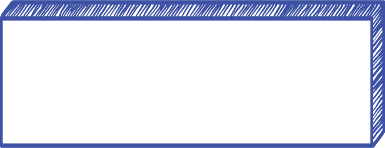 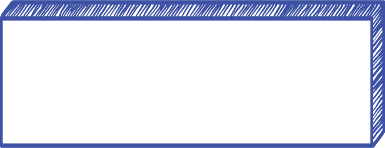 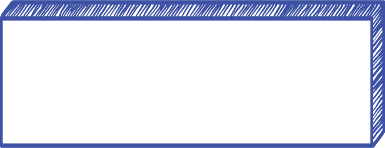 he-wan
halaman
ha-la-man
hewan
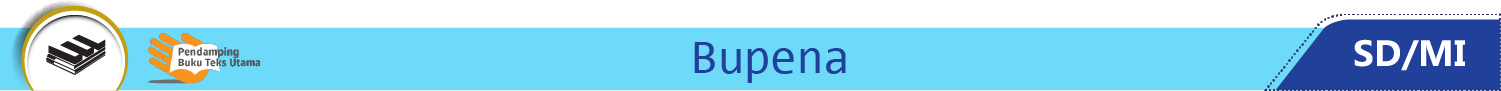 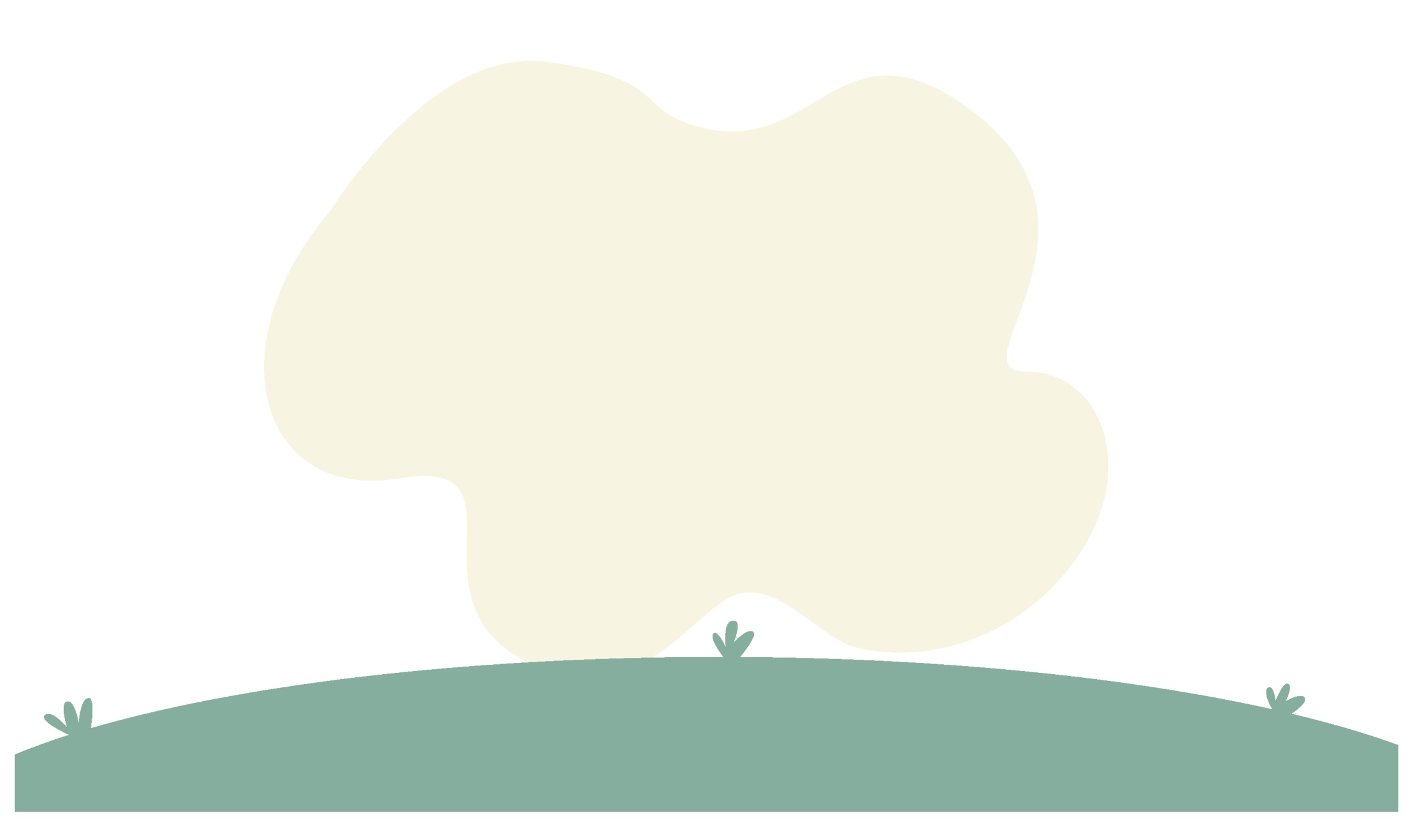 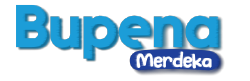 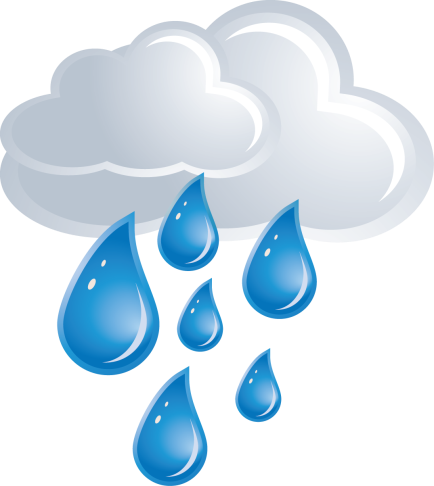 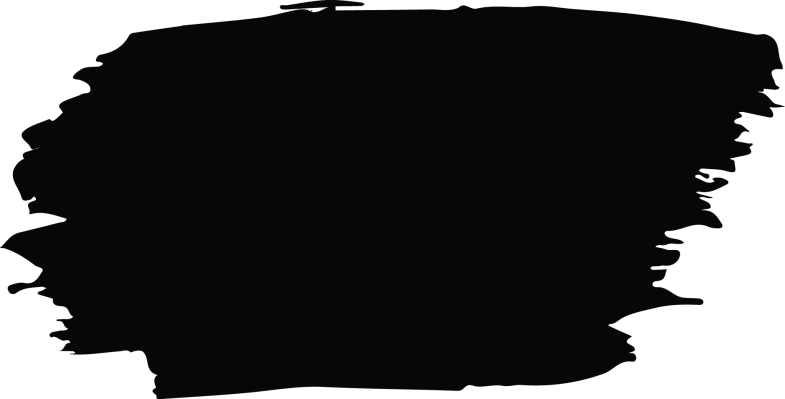 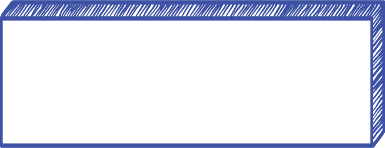 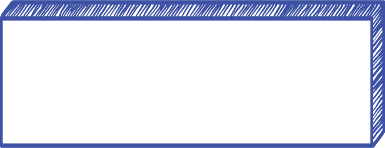 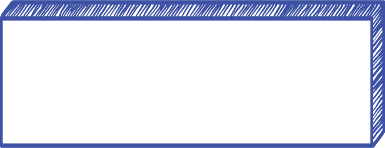 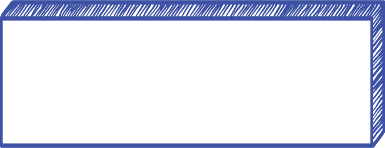 hi-tam
hu-jan
hujan
hitam
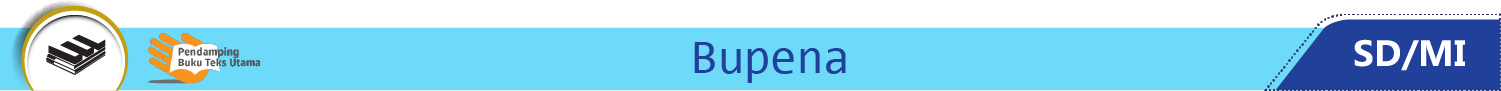 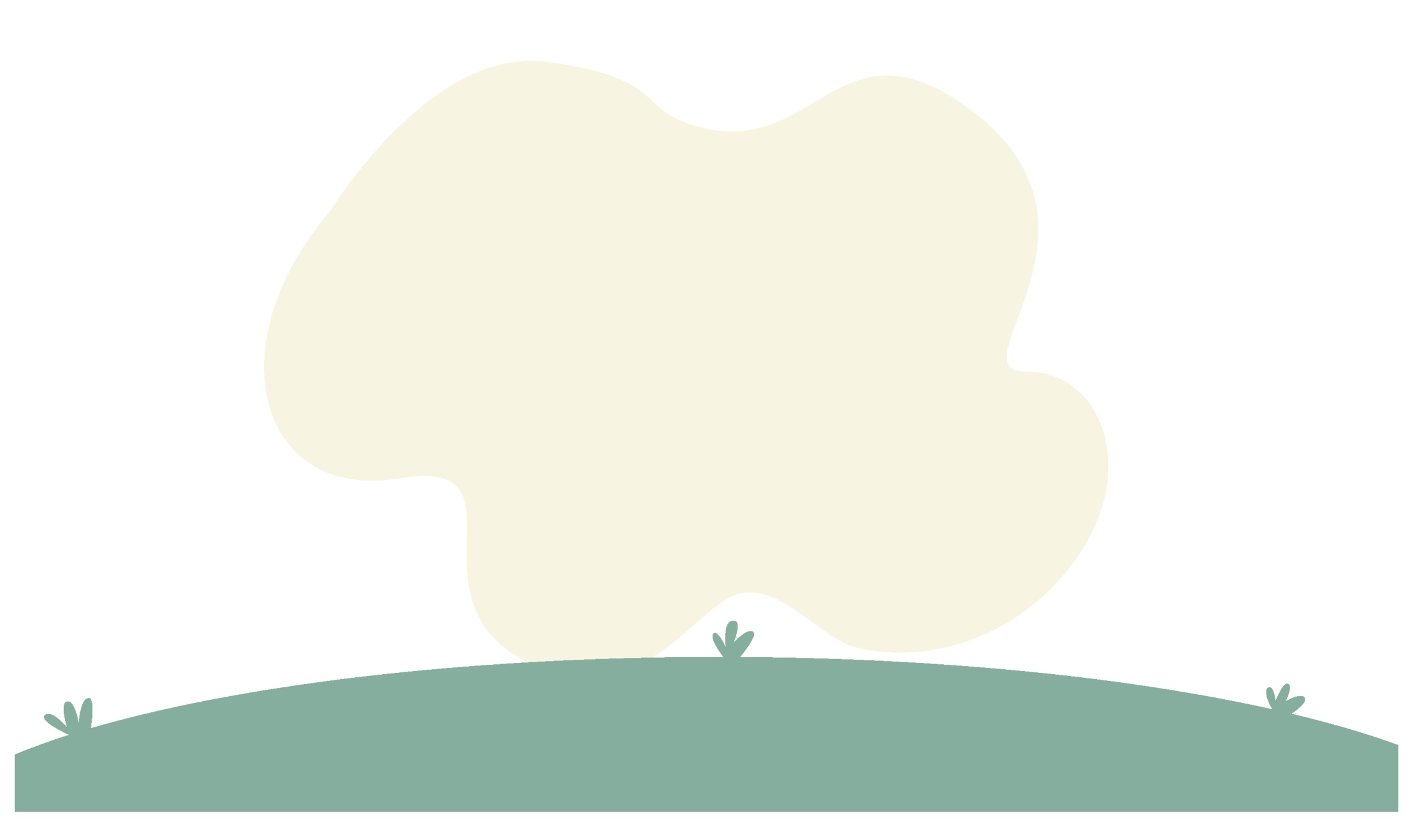 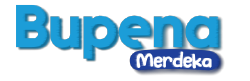 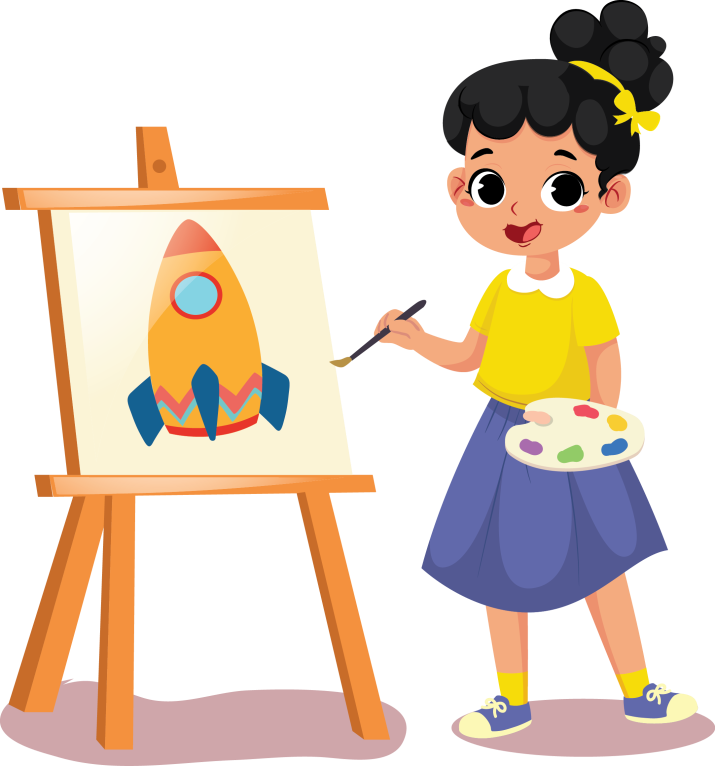 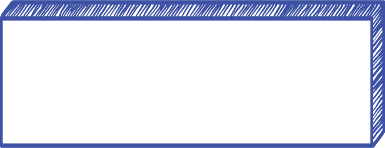 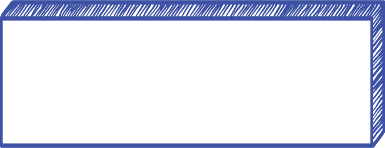 hobi
ho-bi
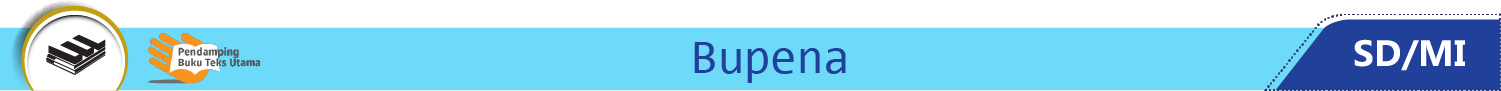 Ayo, membaca kata-kata.
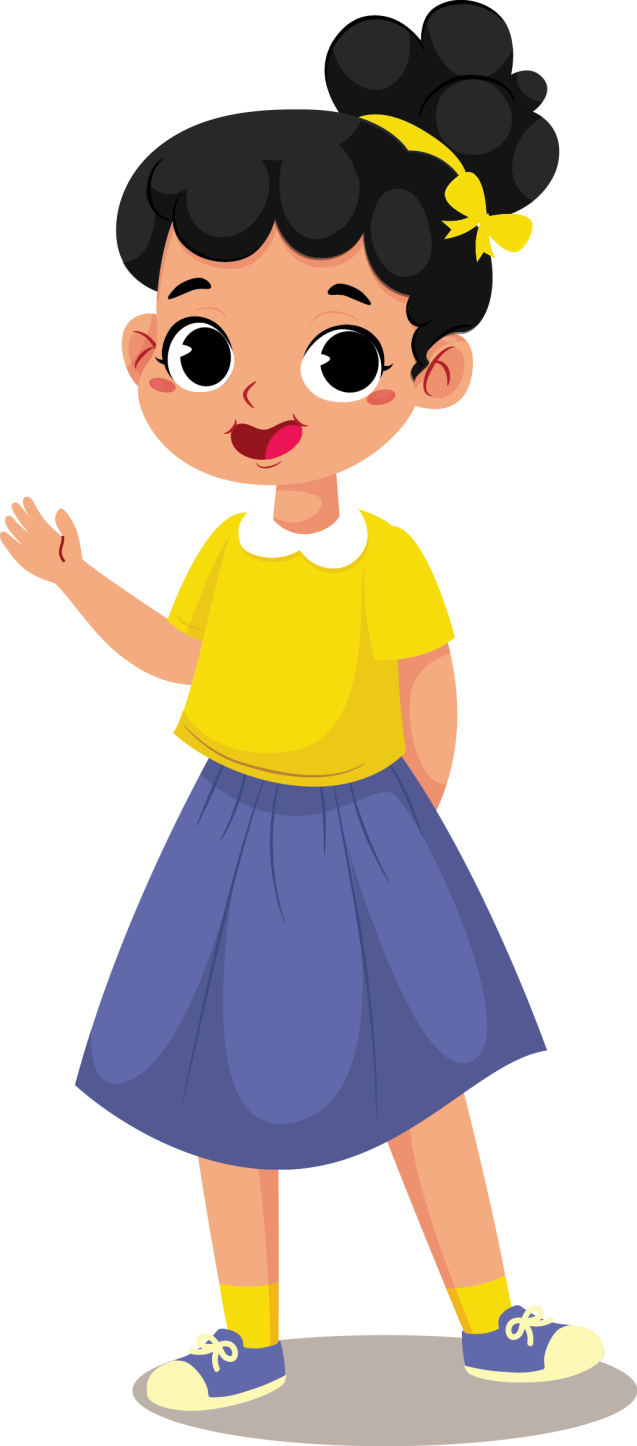 Berikut kata-kata yang diawali huruf c.
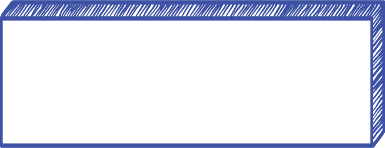 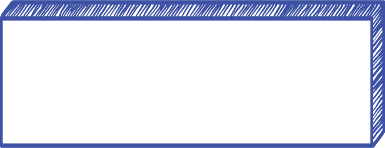 cacing
ca-cing
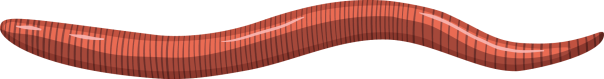 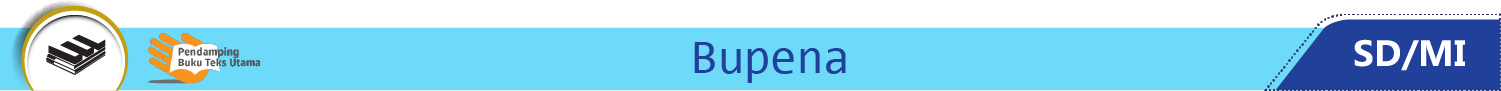 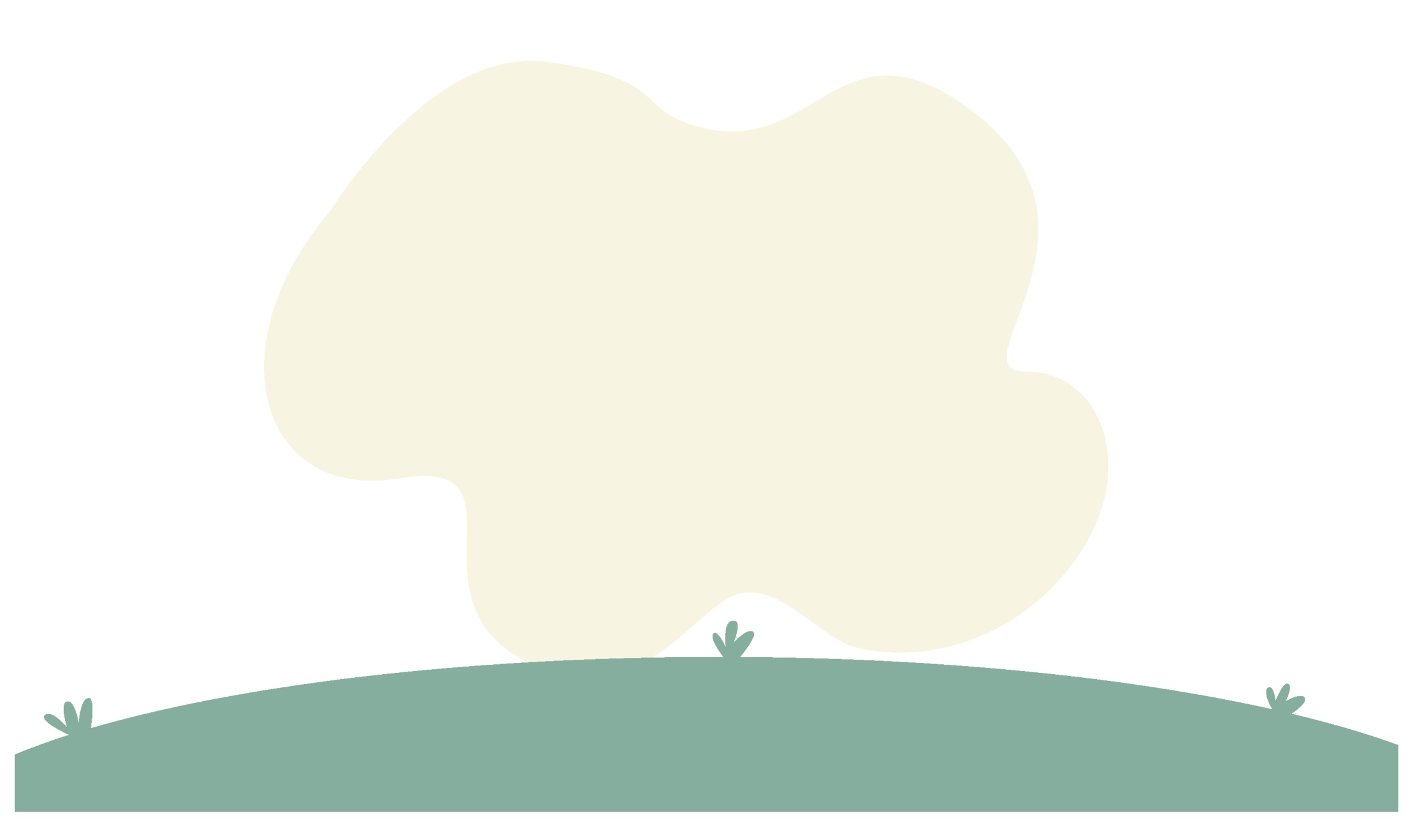 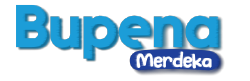 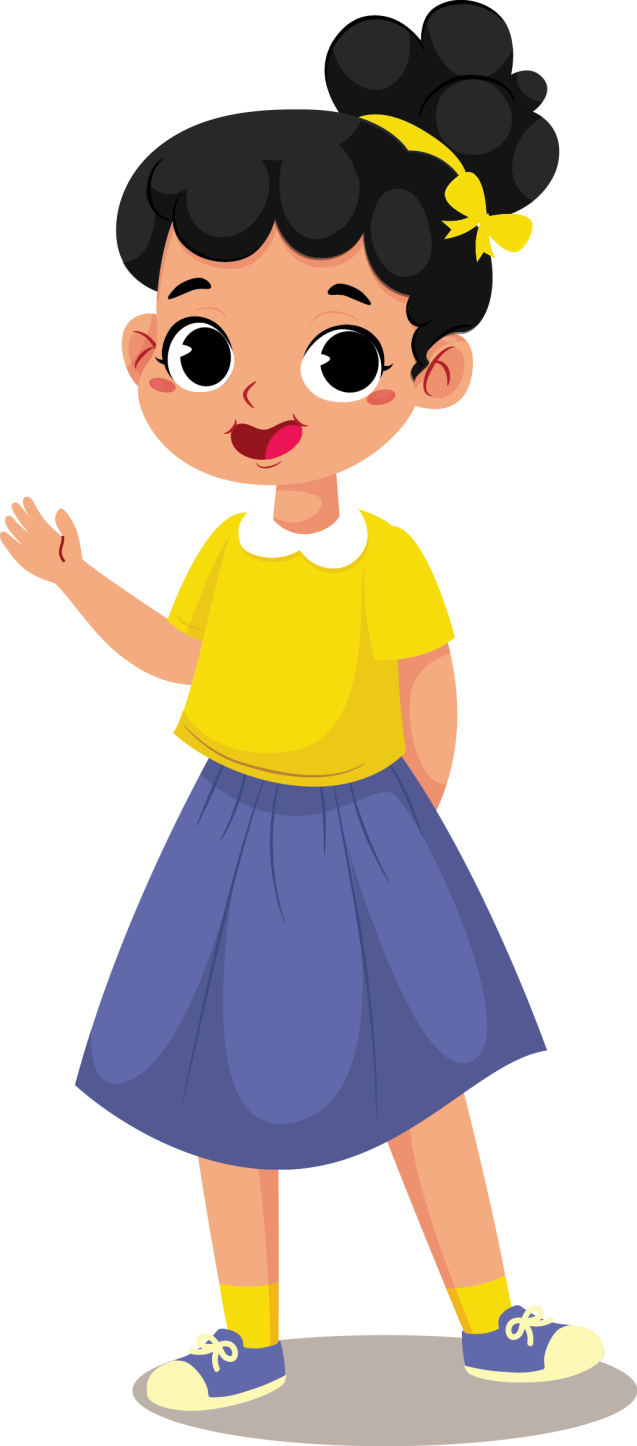 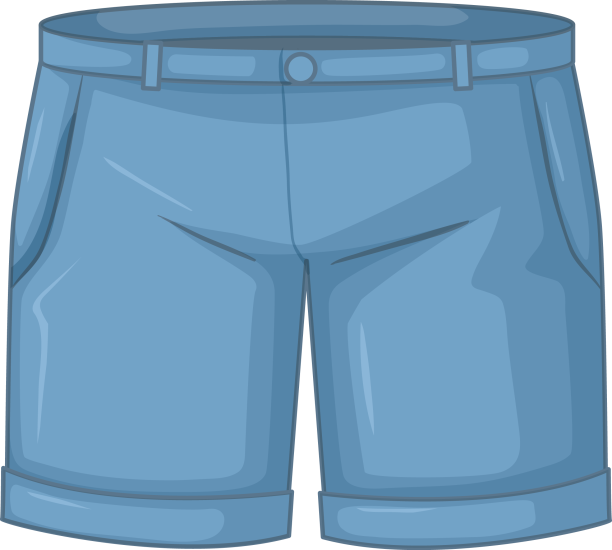 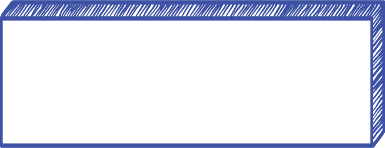 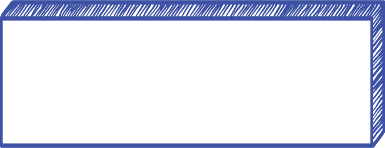 ce-la-na
celana
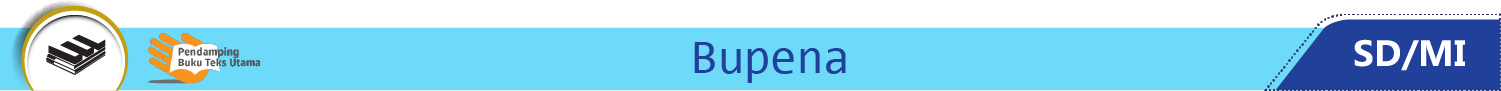